Powerhouse Park Trail Plan
Peter Dolan
Trail Program Manager
New York-New Jersey Trail Conference
This Presentation
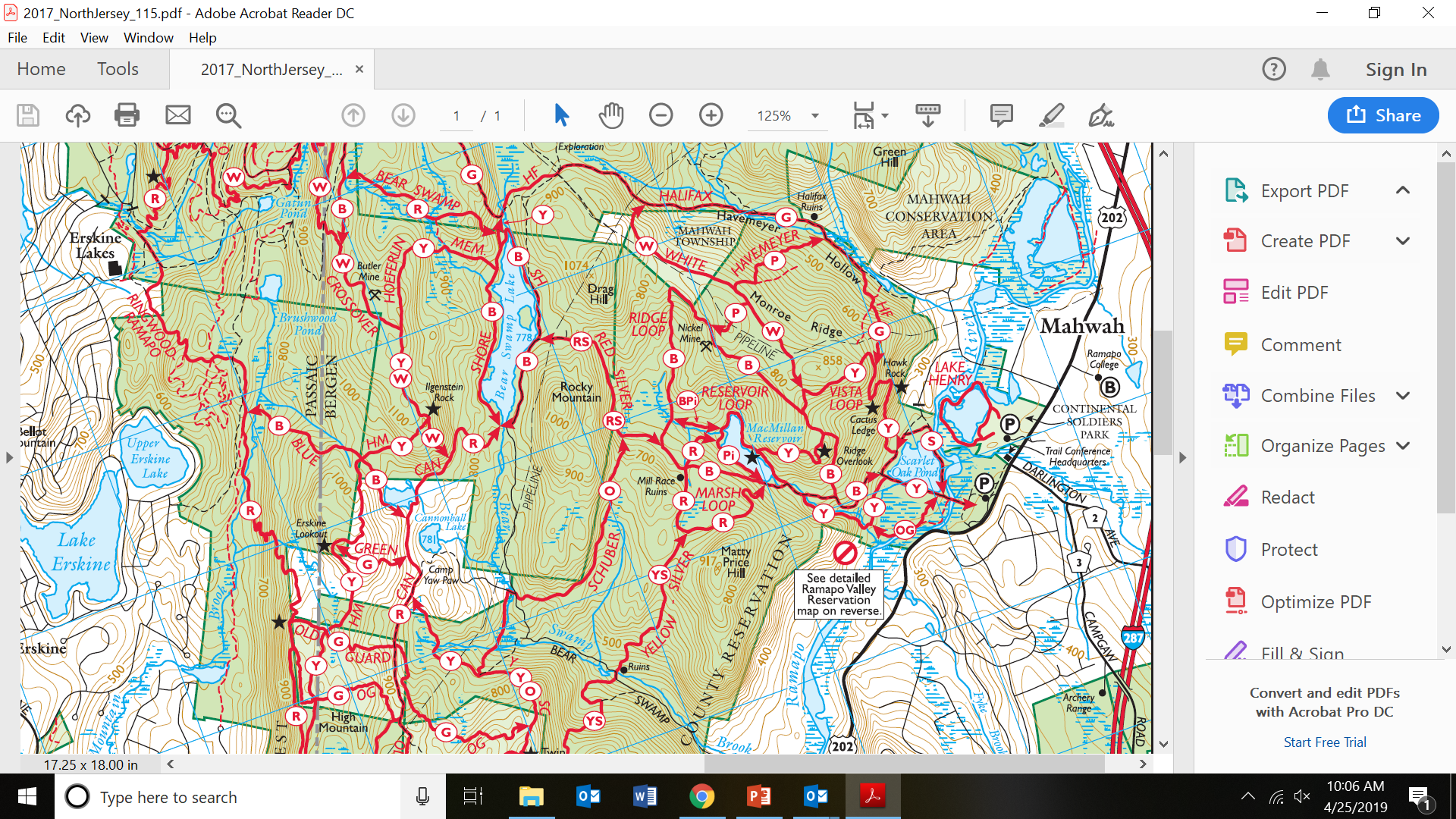 [Speaker Notes: Welcome Maintenance 101

Introduce self and assistant]
This Presentation
15 minutes to cover:
About the Trail Conference
Scope of Work
Plan Document
Bridge Recommendations







GIS Map
Park Connectivity
Additional Resources
Questions
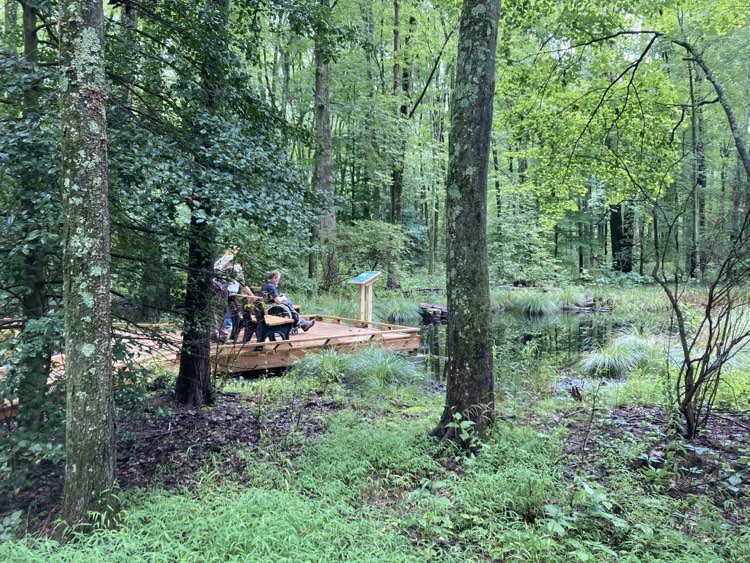 About the Trail Conference
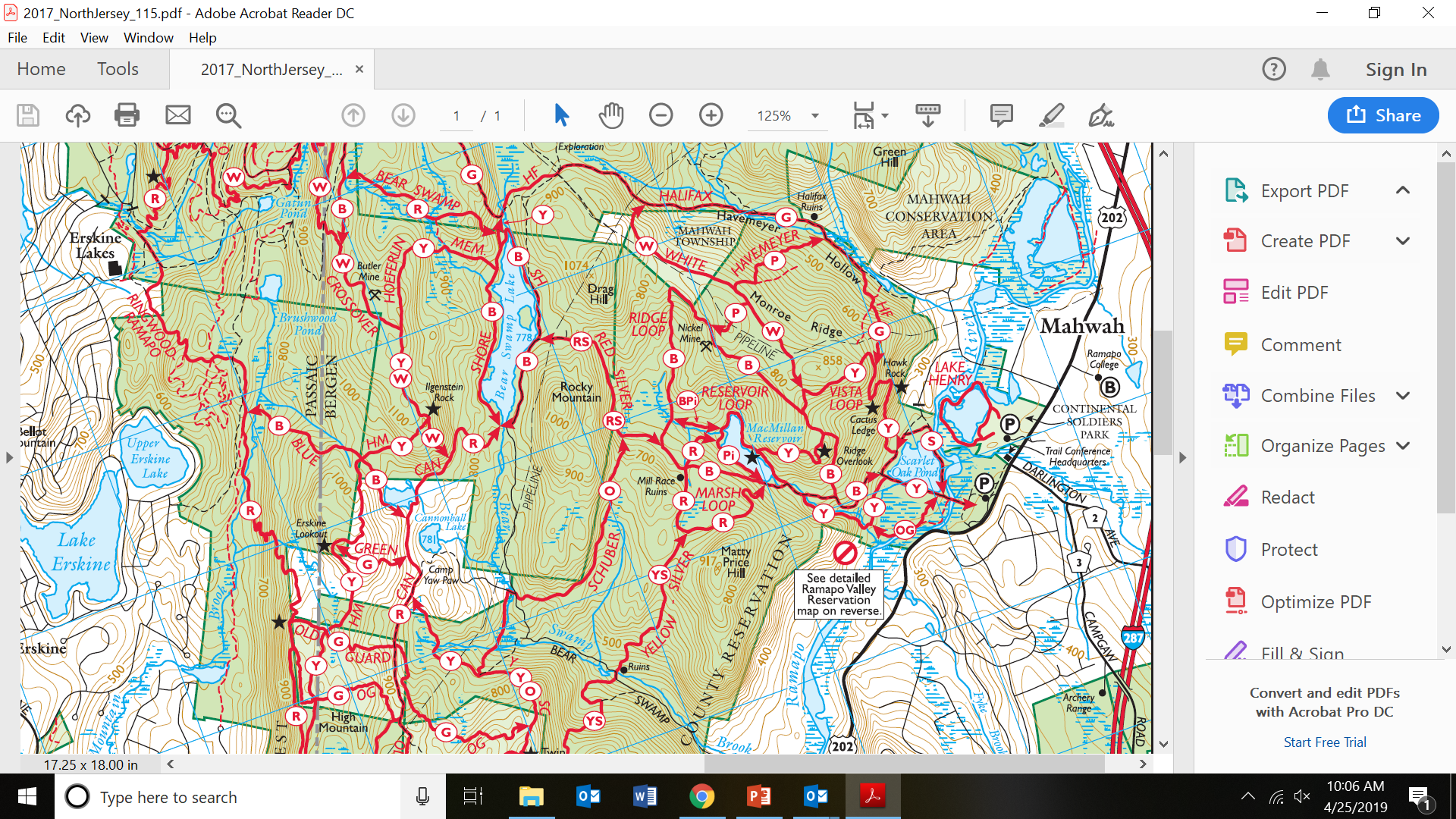 [Speaker Notes: Welcome Maintenance 101

Introduce self and assistant]
New York-New Jersey Trail Conference
Nonprofit organization committed to:
Developing, building, and maintaining trails since 1920.
Protecting trail lands through support and advocacy.
Educating the public in the responsible use of trails and the natural environment.
Supporting land managers through trail planning and assessment.
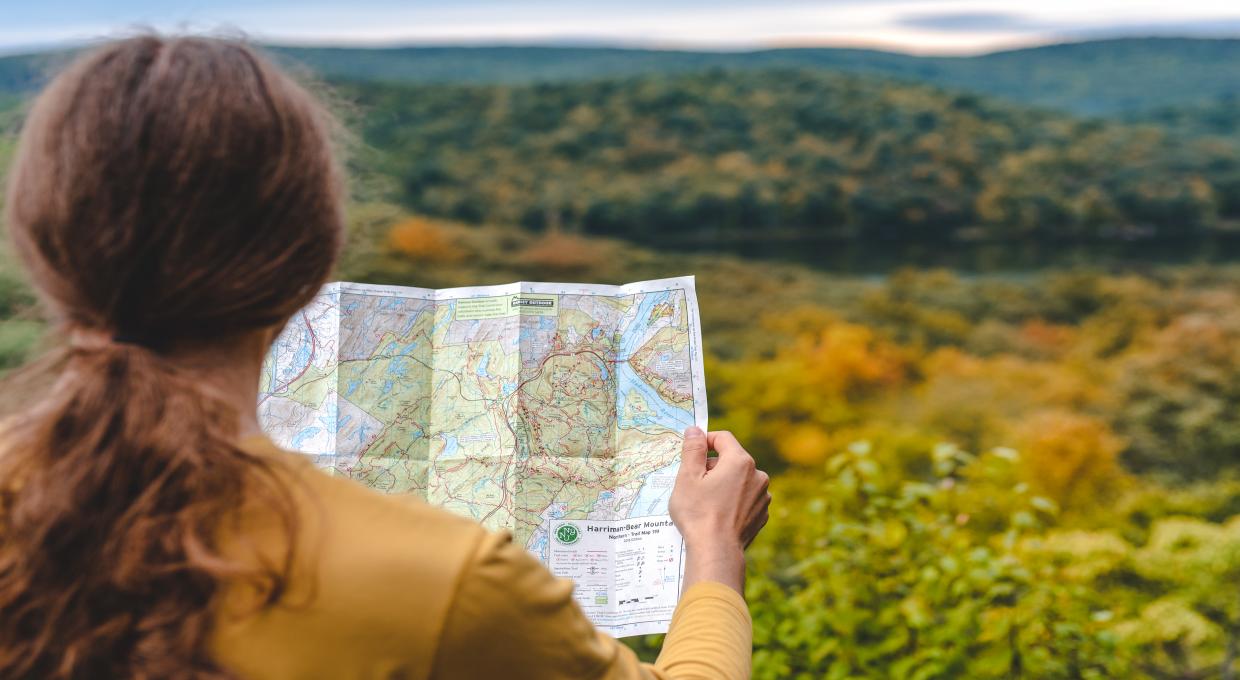 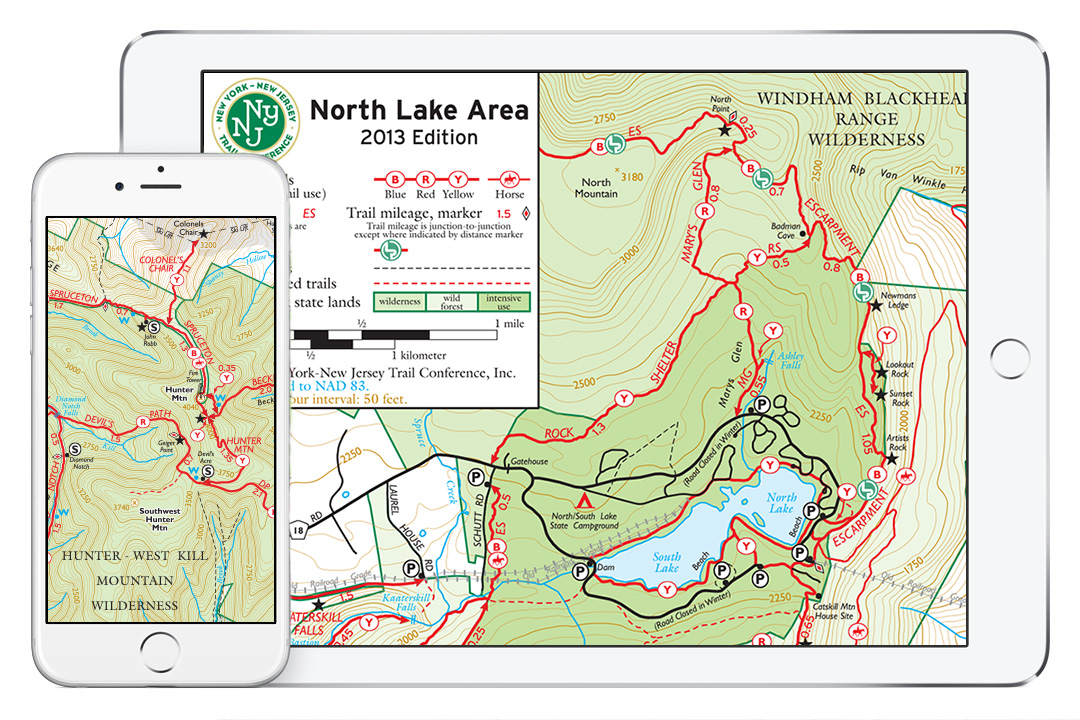 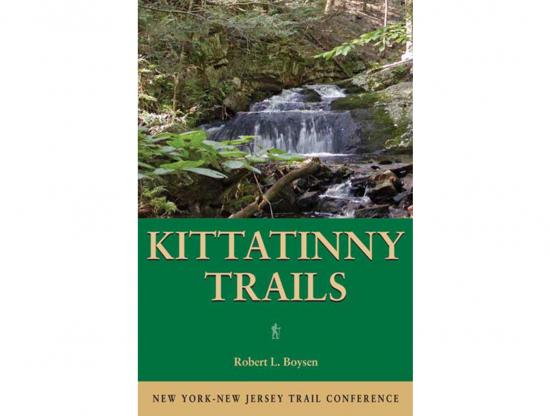 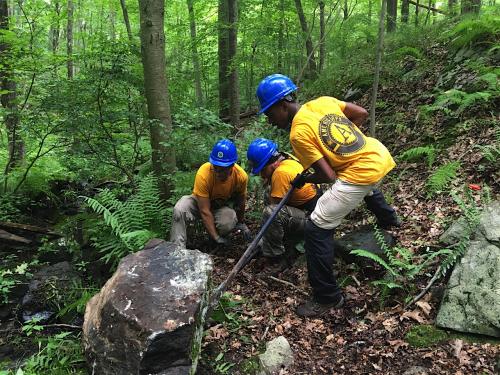 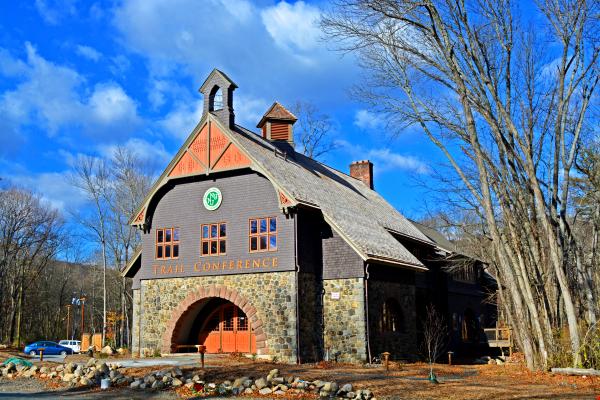 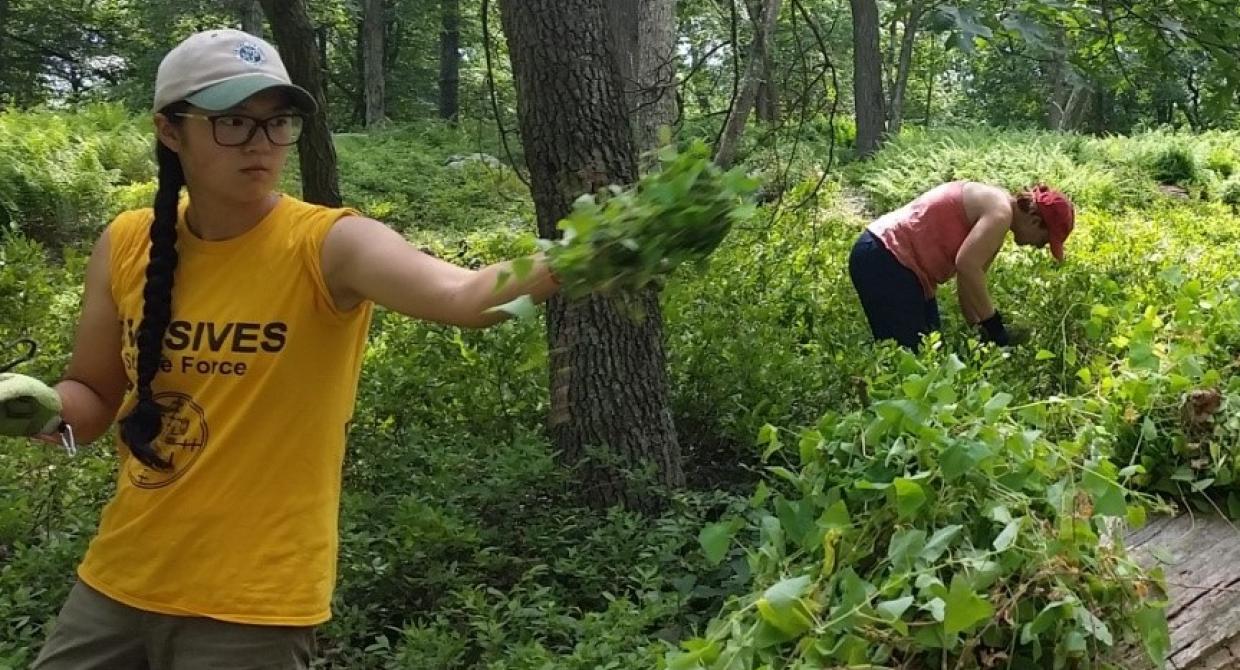 [Speaker Notes: Explain  everything from layout and blazing to stone work and bridge building]
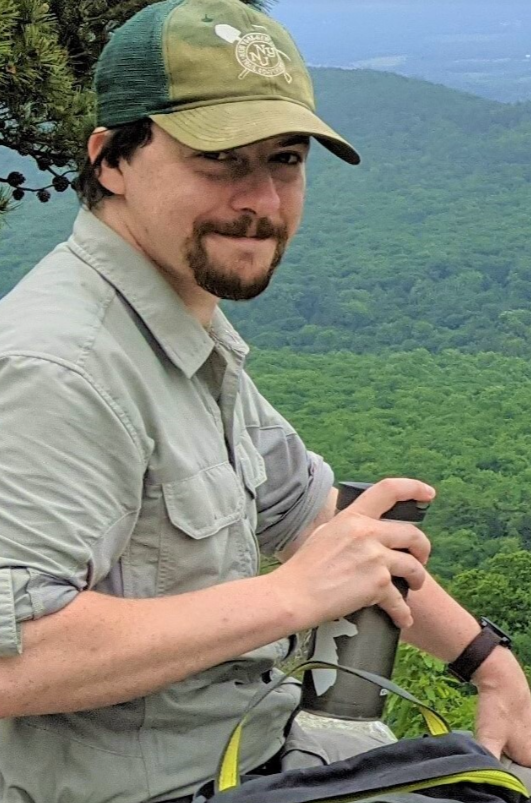 About Me:

Grew up hiking trails around nearby Greenwood Lake.
Joined Trail Conference staff in 2013, seven years coordinating the NJ trail program.
Appointed Trail Program Manager in 2020, currently oversee entire trail program across 2,150+ miles of trail.
Specialize in trail planning initiatives, with most recent project being recommendations covering 215 miles of trail in Harriman and Bear Mountain State Parks.
Scope of Work
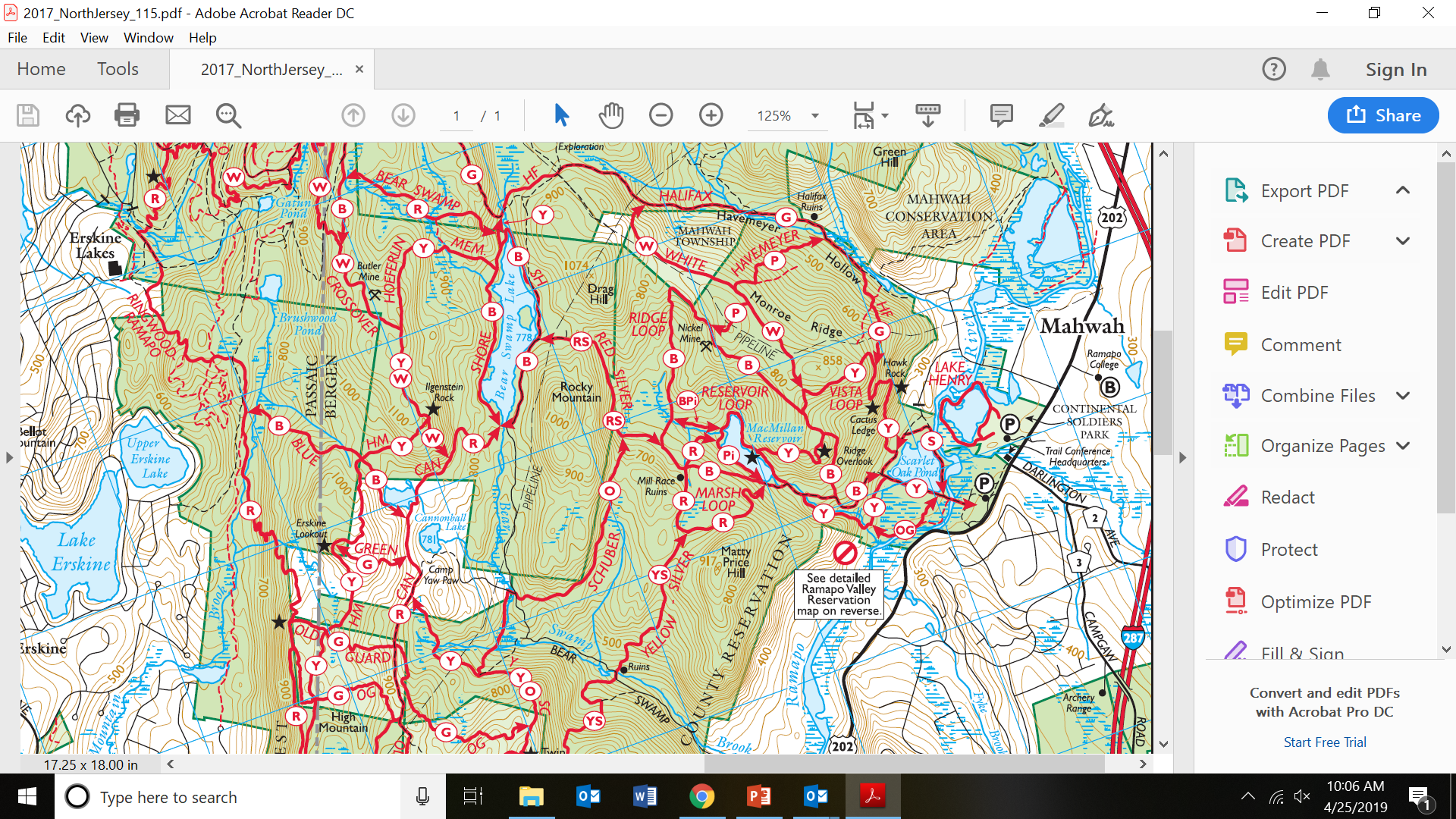 [Speaker Notes: Welcome Maintenance 101

Introduce self and assistant]
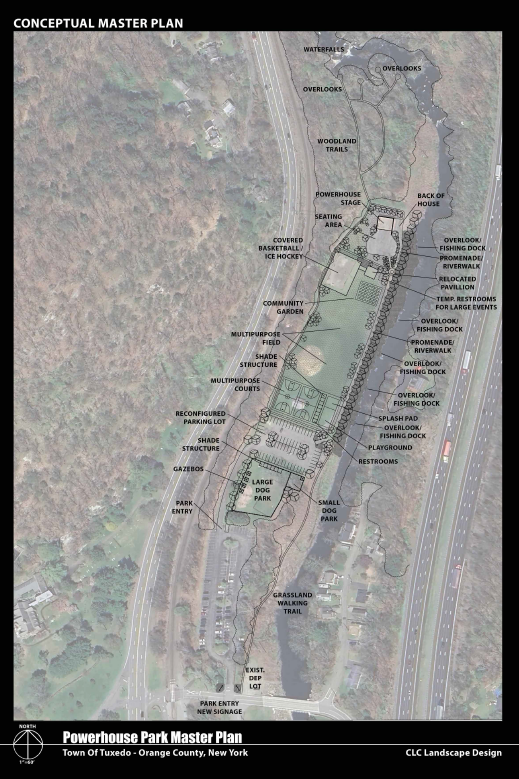 Powerhouse Park Trail
Trail Conference will conduct practical on-the-ground scouting to confirm feasibility and produce implementation guidance for the trail route proposed in the Park Master Plan (right). 
Planning work and documentation will be coordinated with the project’s Landscape Architect to produce a cohesive overall vision and conceptual mockups.
Goal will be to produce GPS tracks, on-the-ground flagging, and a trail guidance document that can be used to move from concept and planning to physical construction.
N
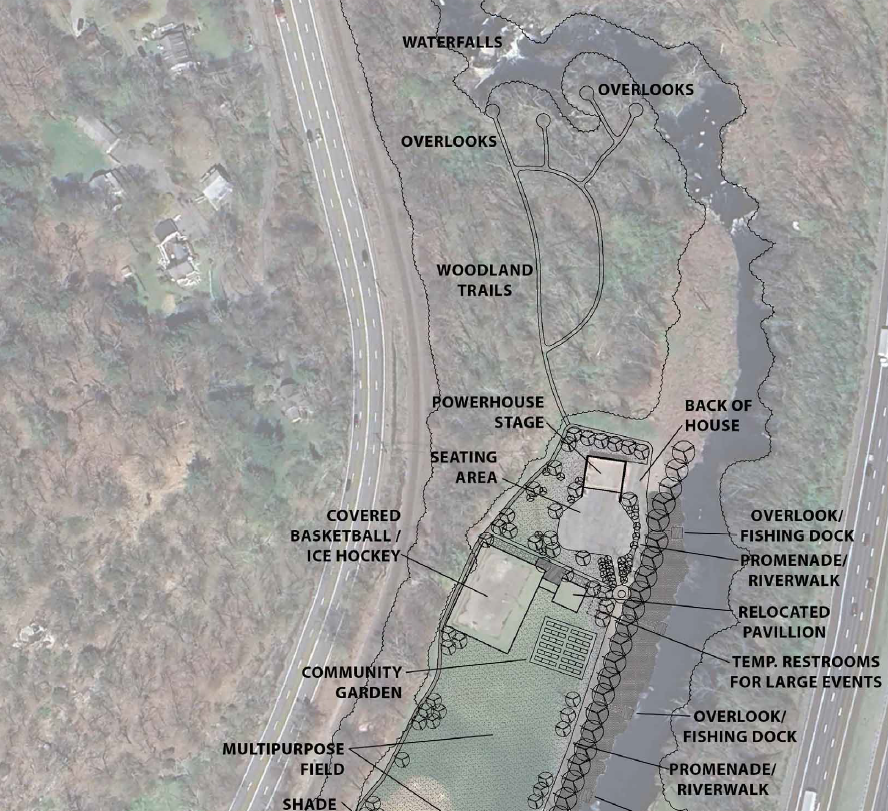 N
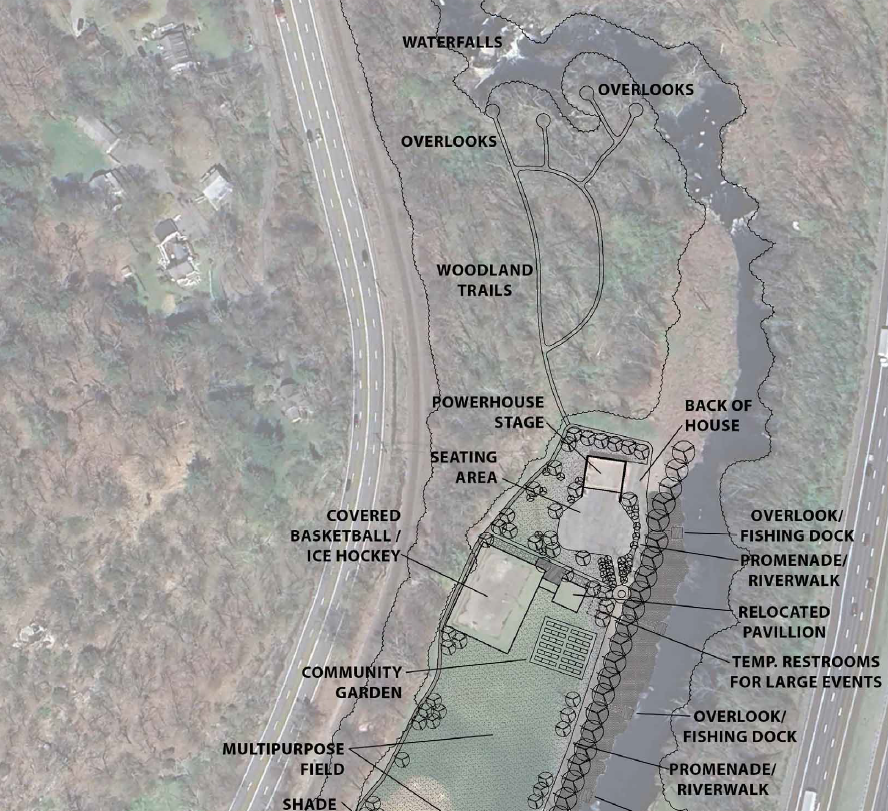 S
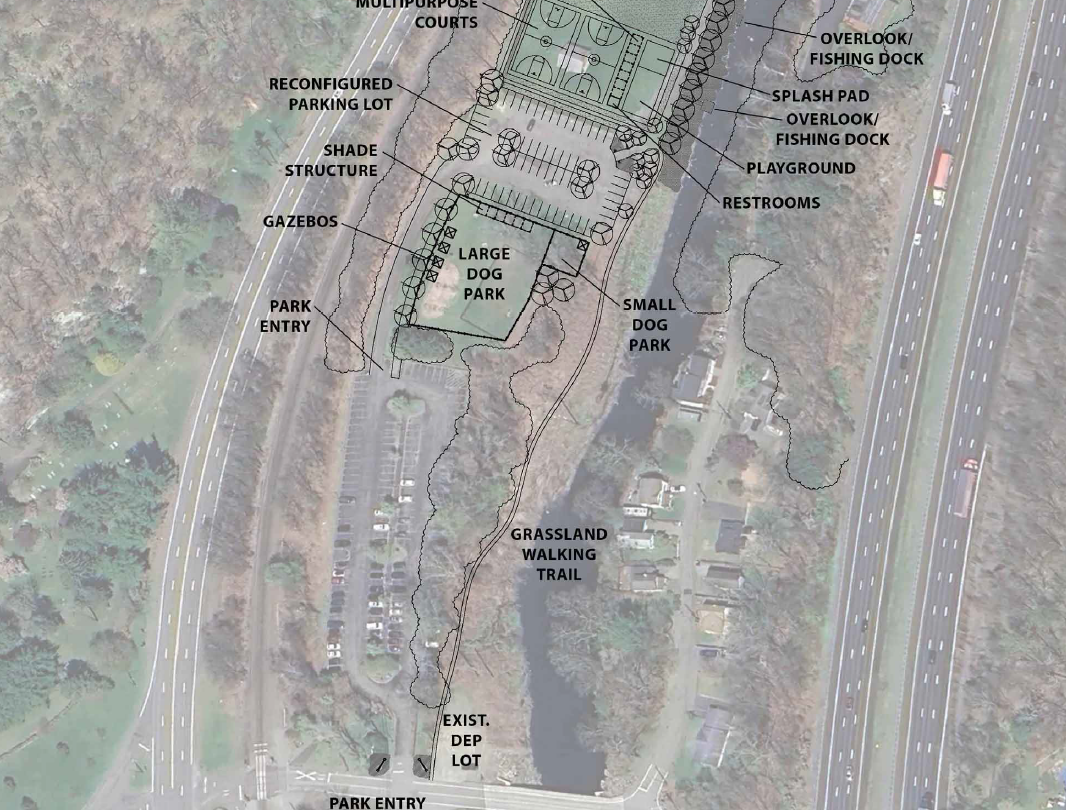 S
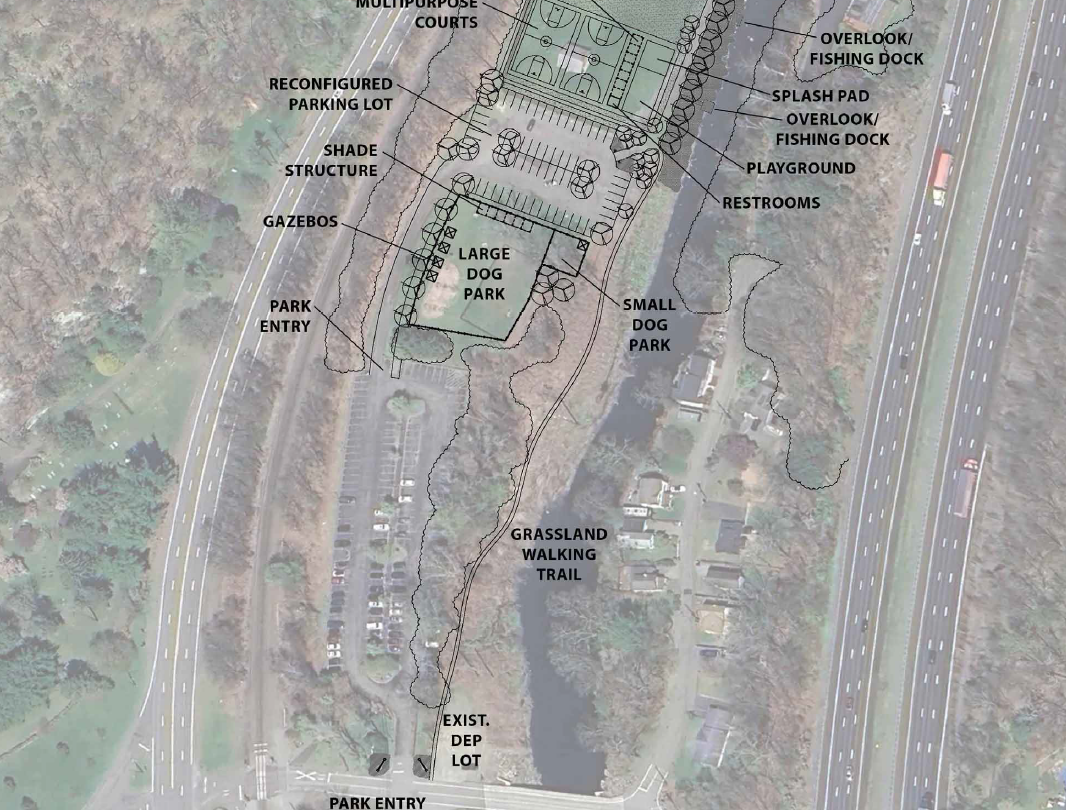 Plan Document
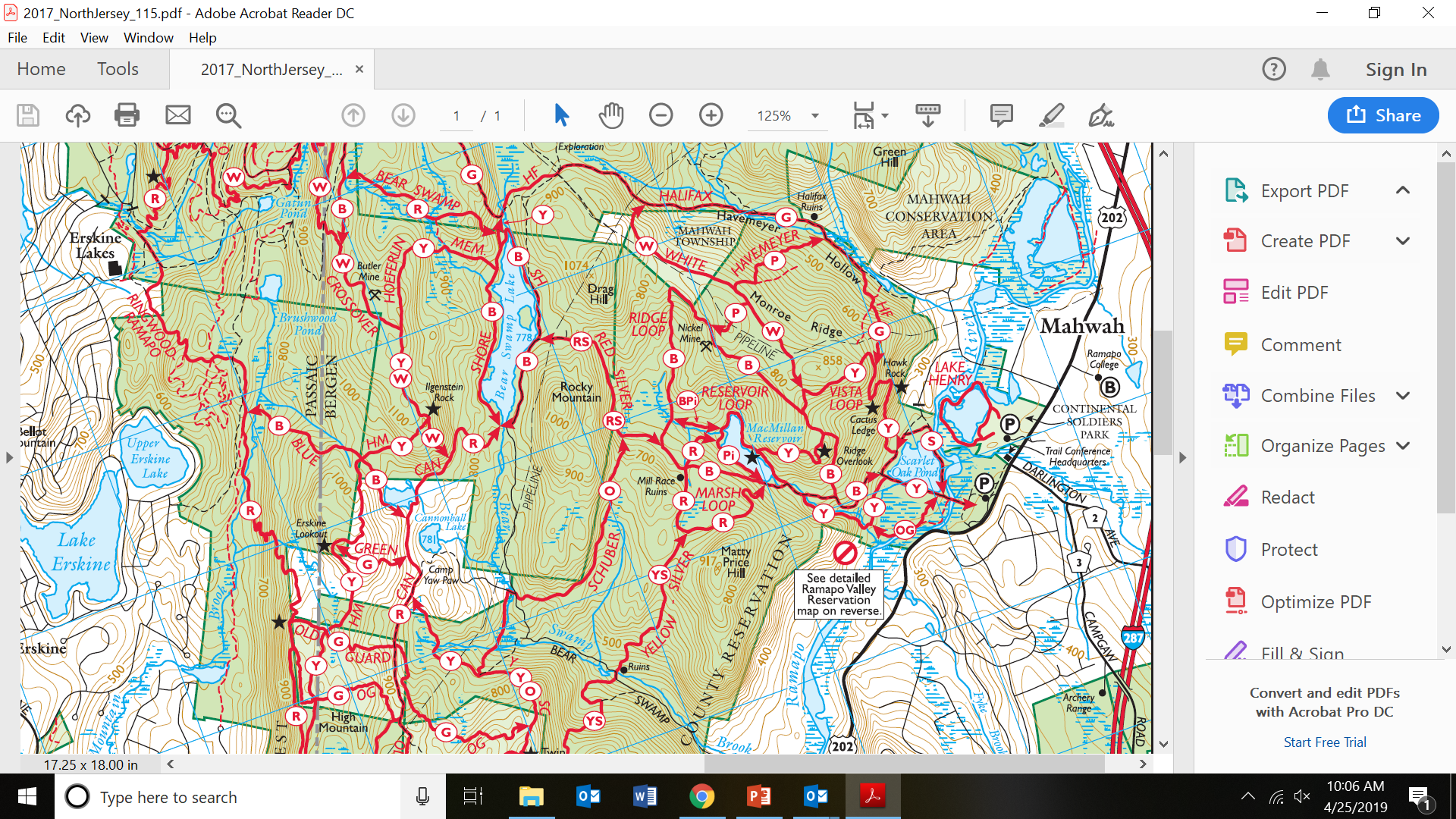 [Speaker Notes: Welcome Maintenance 101

Introduce self and assistant]
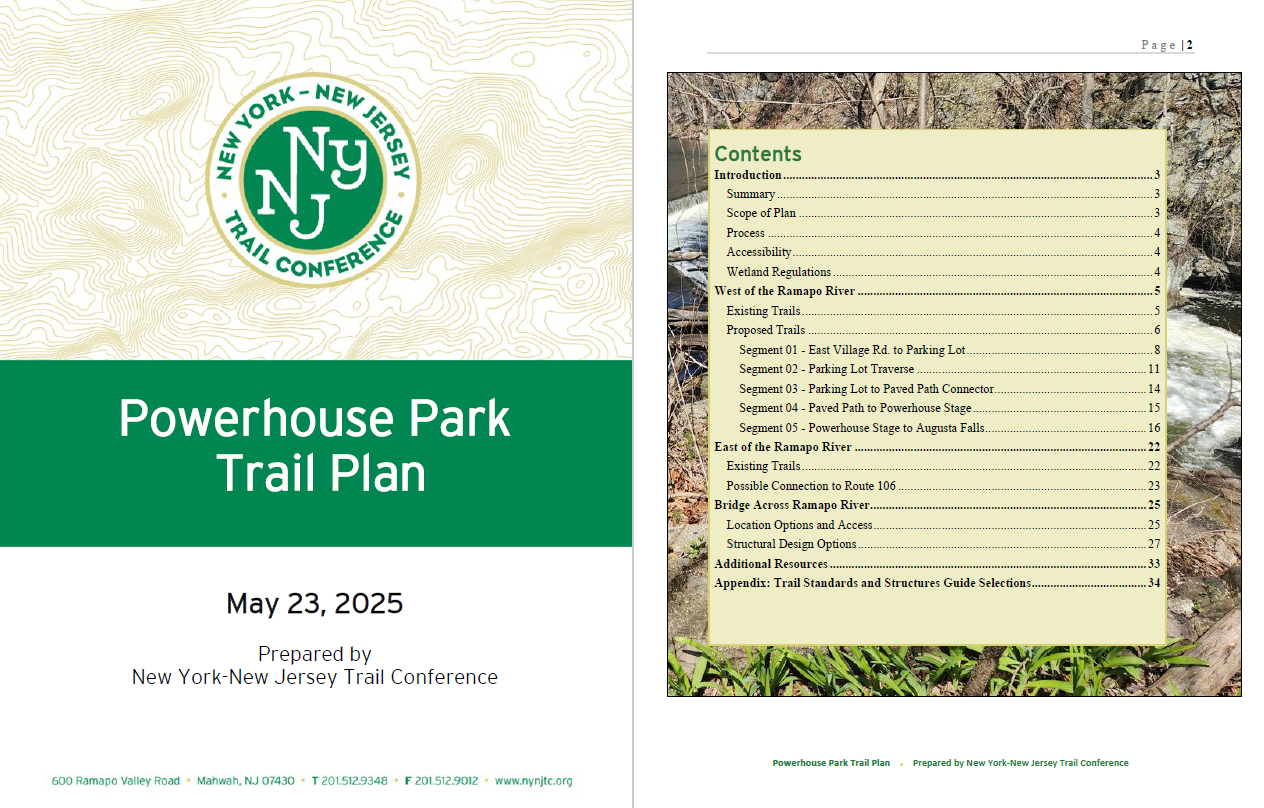 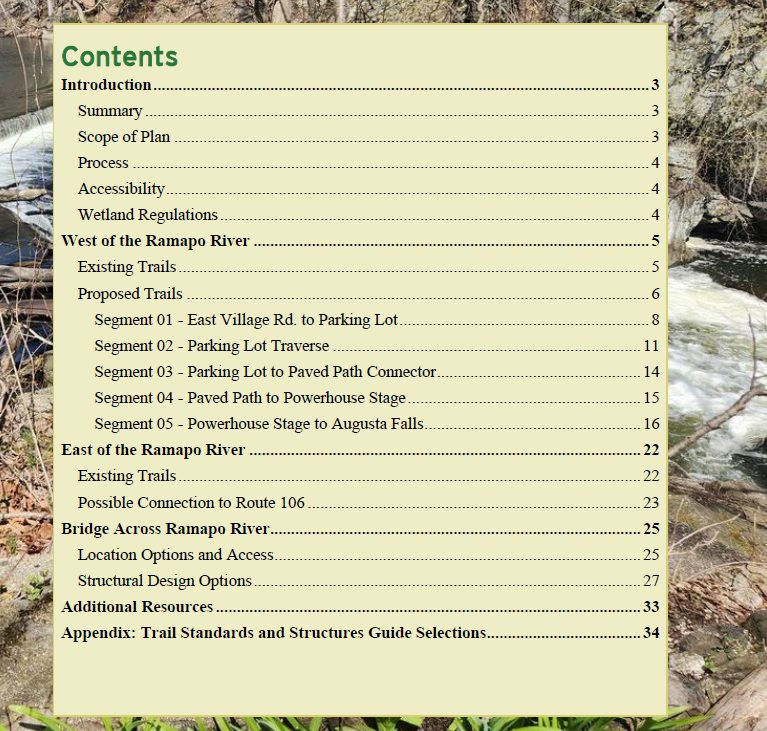 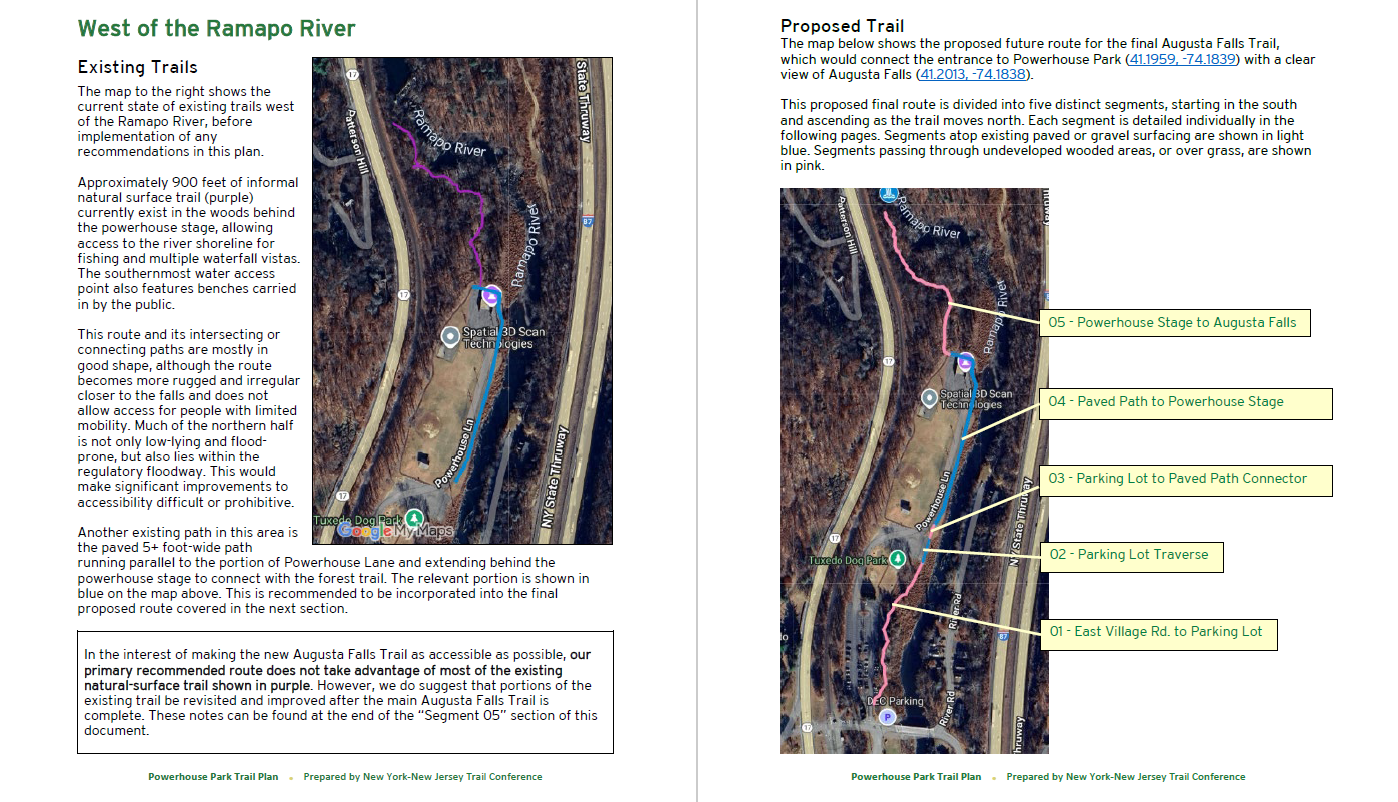 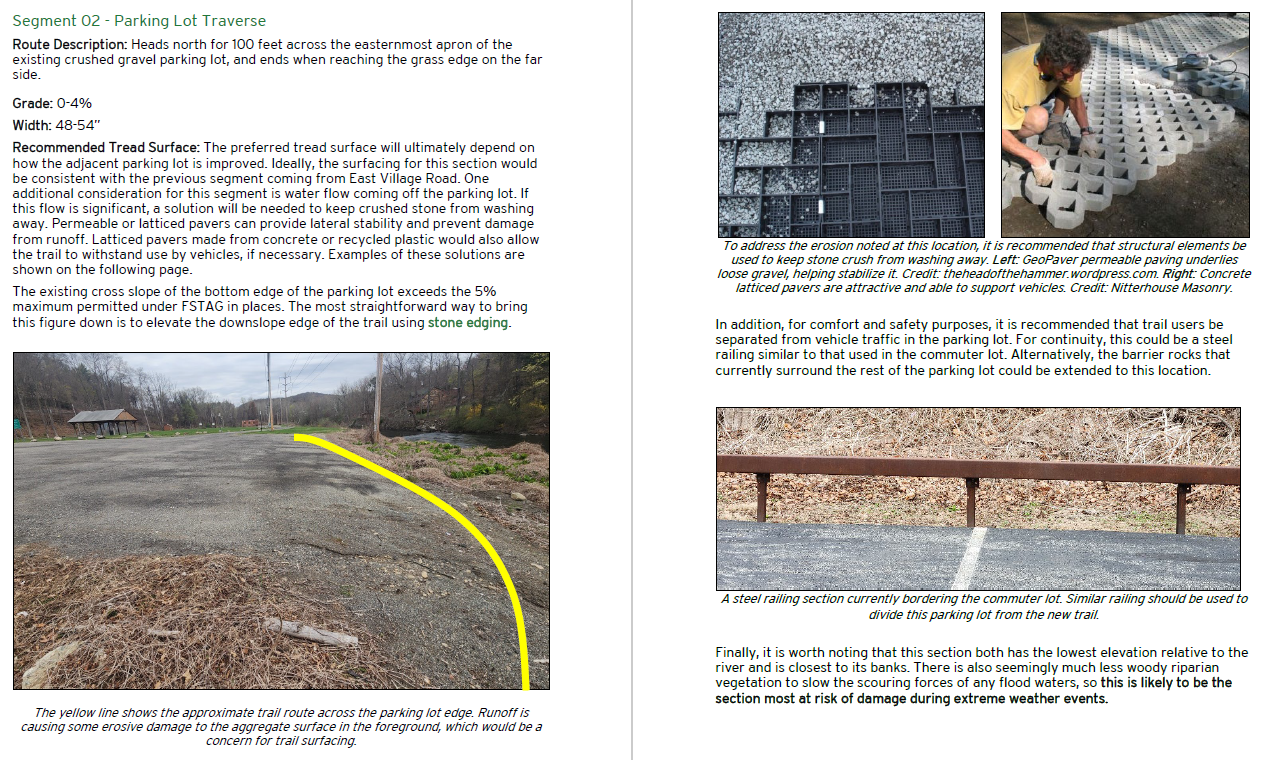 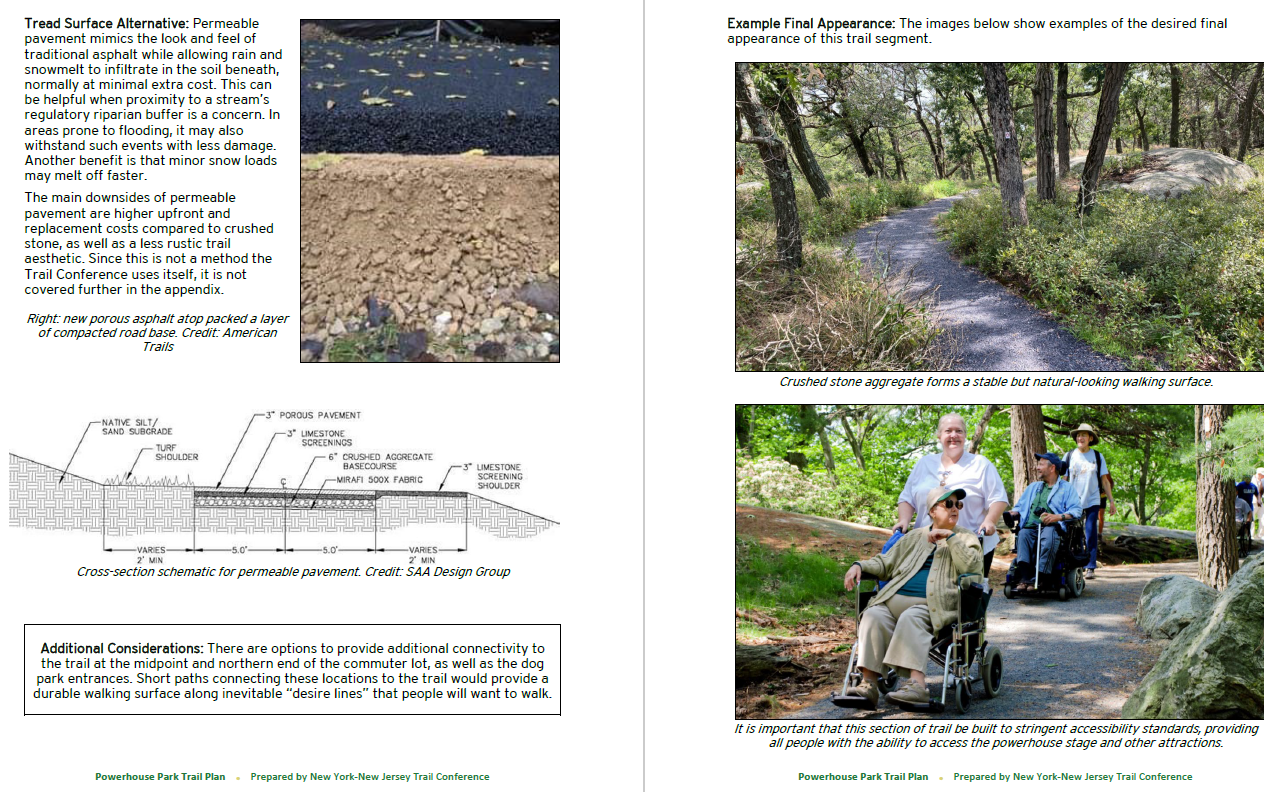 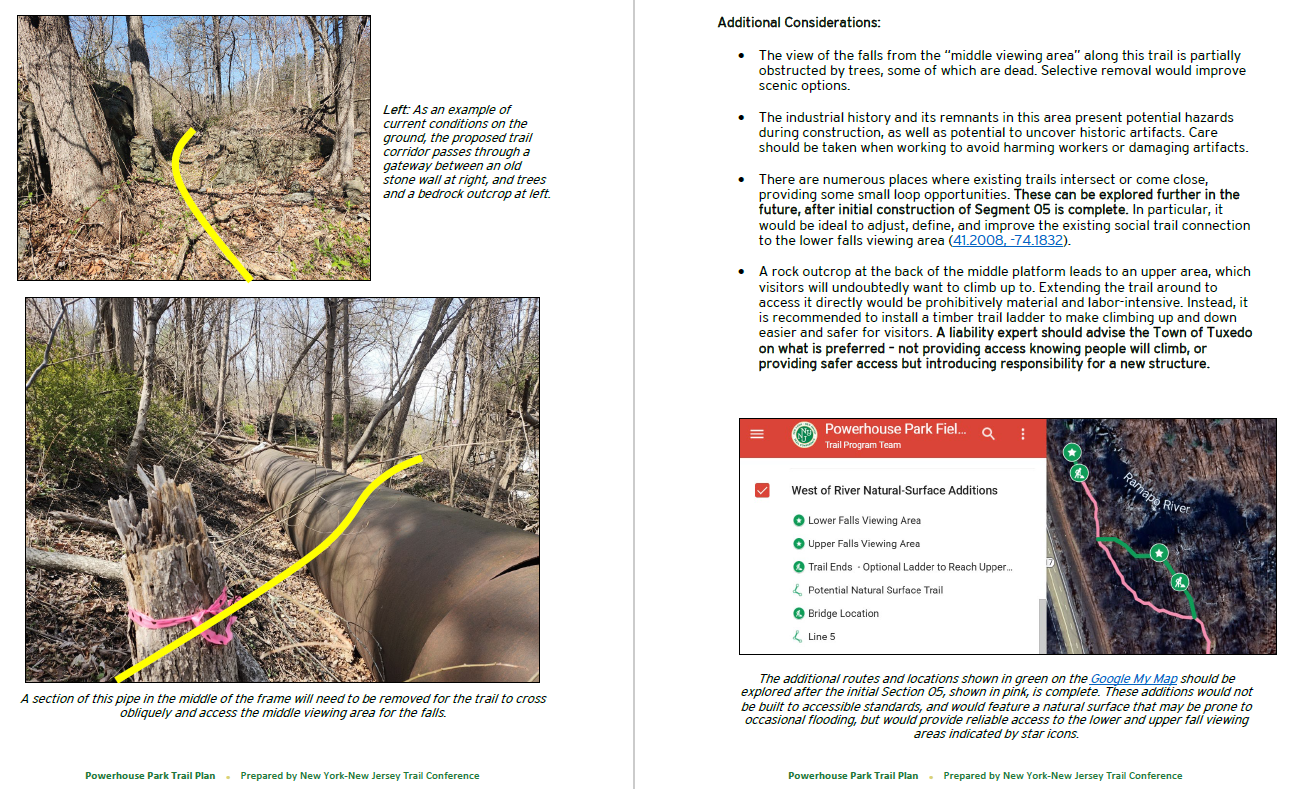 Bridge Recommendations
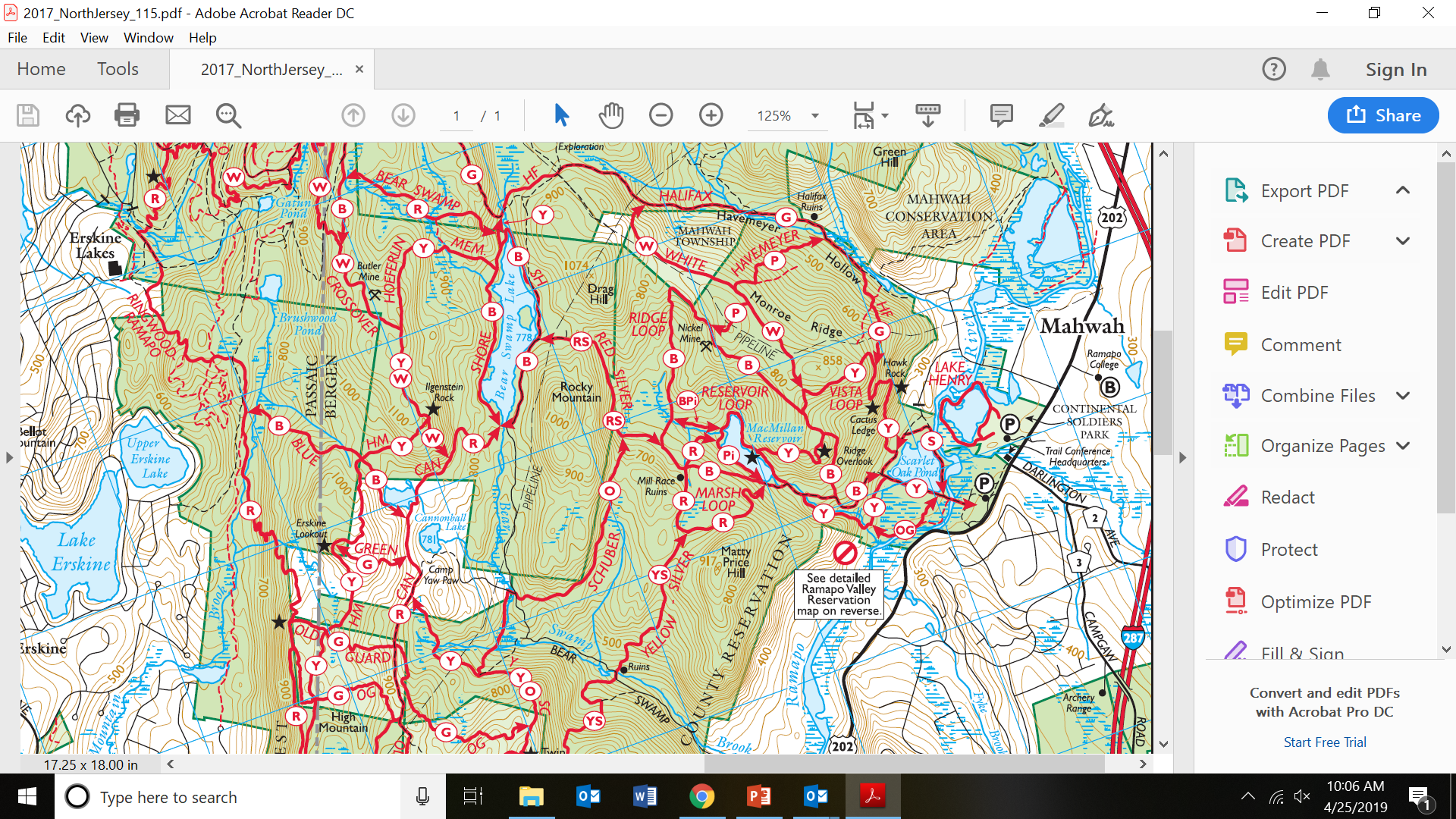 [Speaker Notes: Welcome Maintenance 101

Introduce self and assistant]
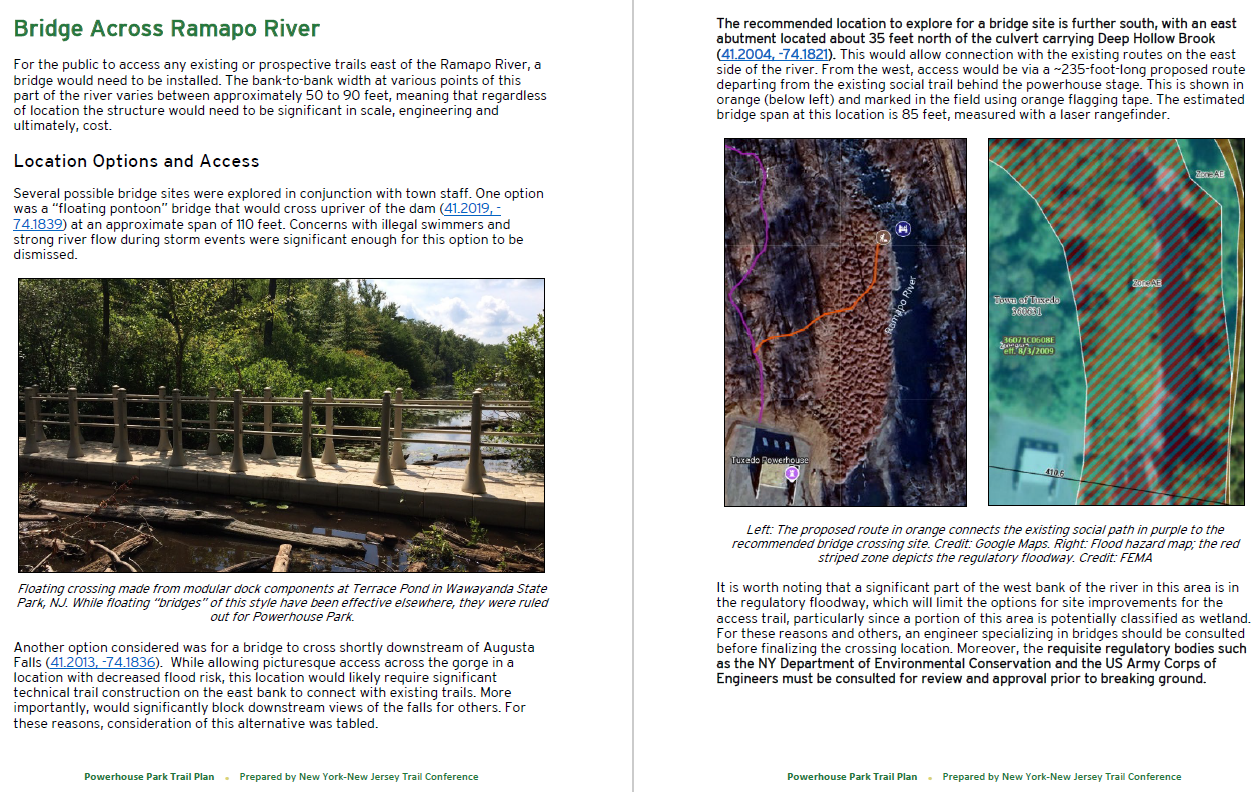 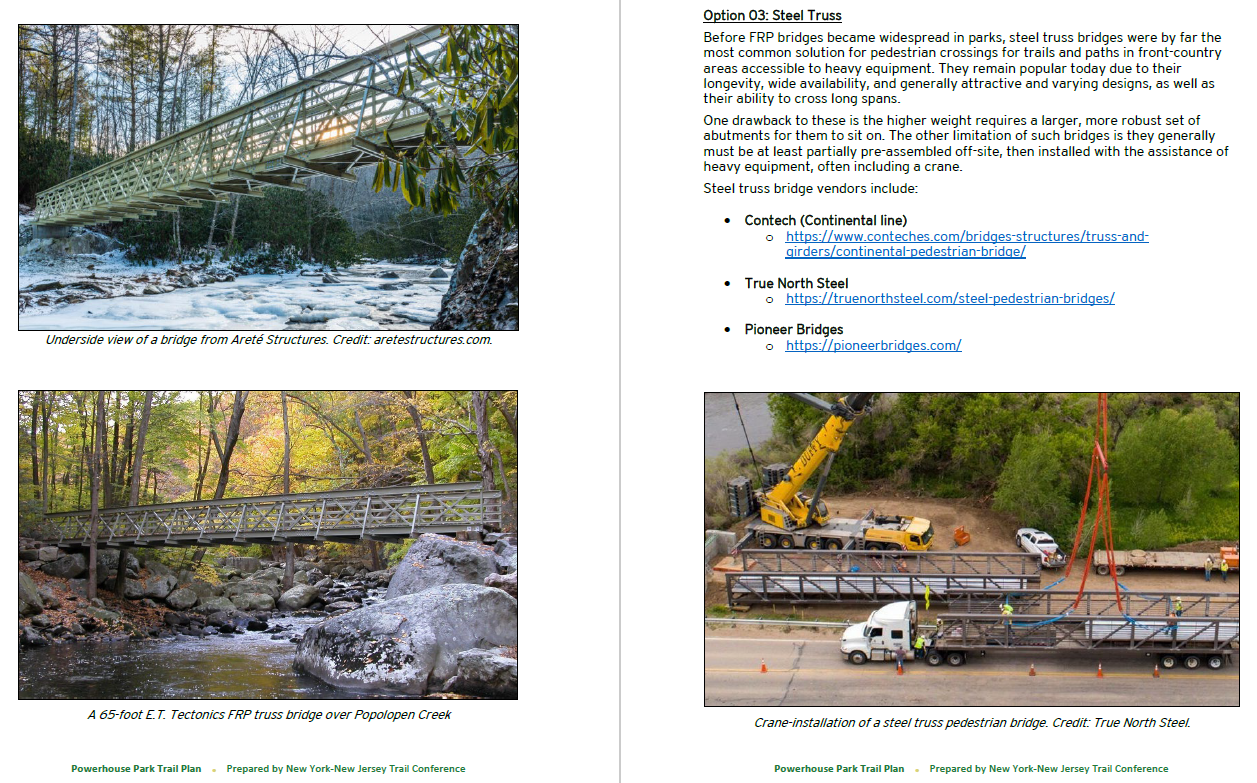 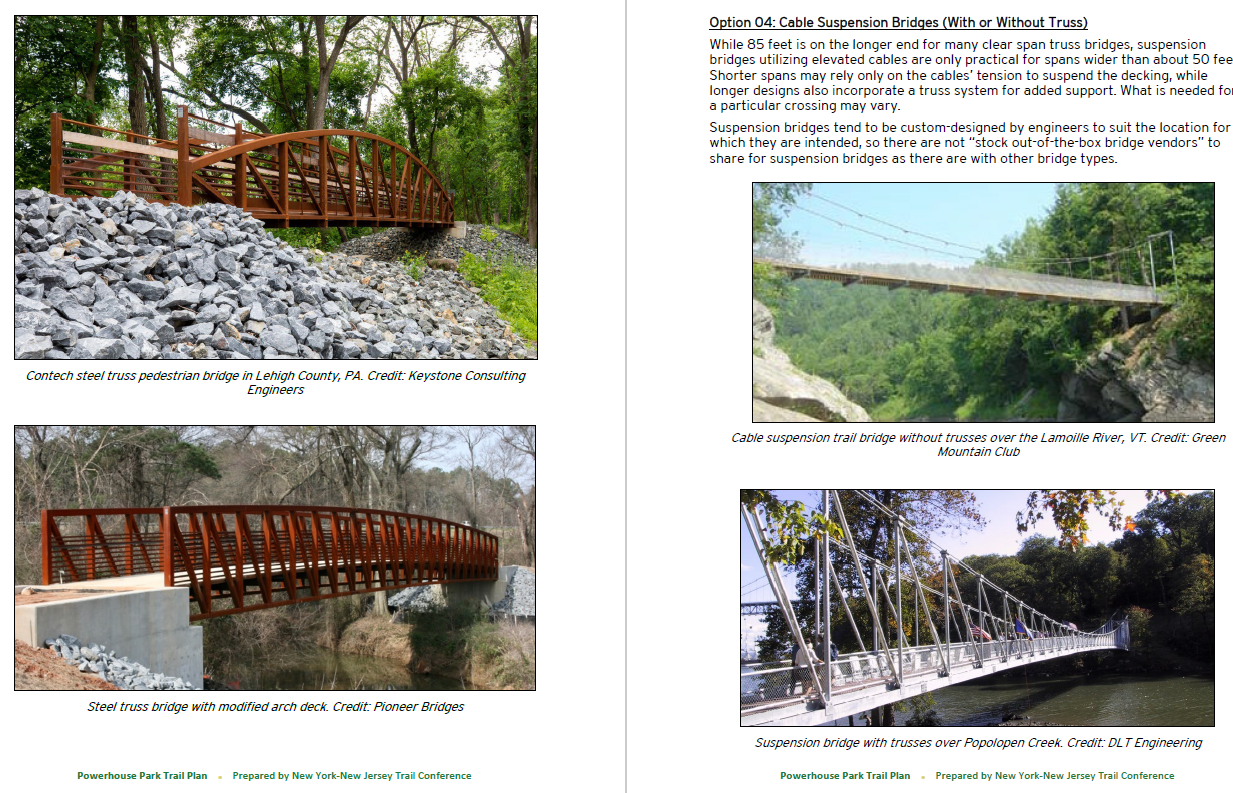 GIS Map
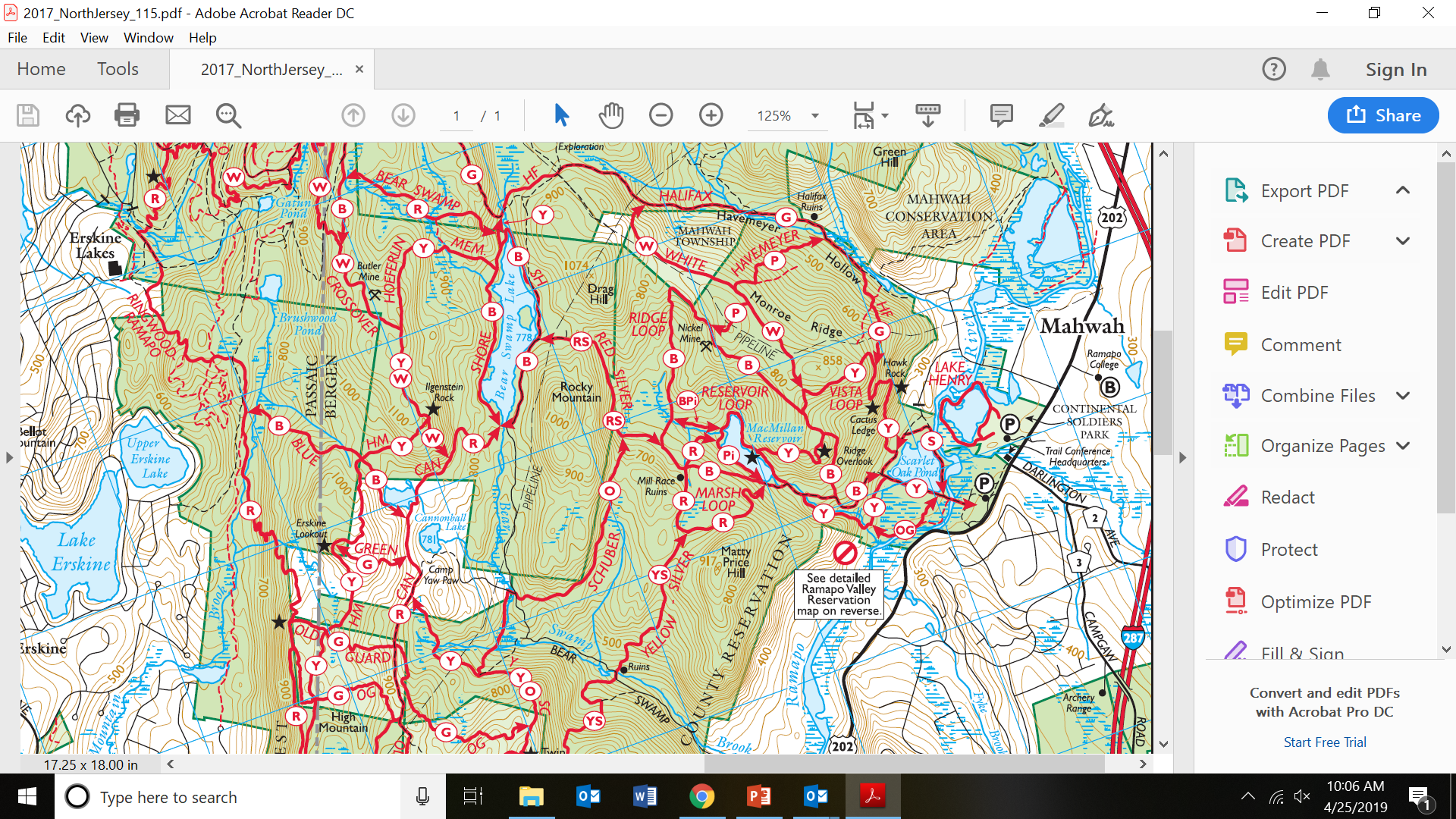 [Speaker Notes: Welcome Maintenance 101

Introduce self and assistant]
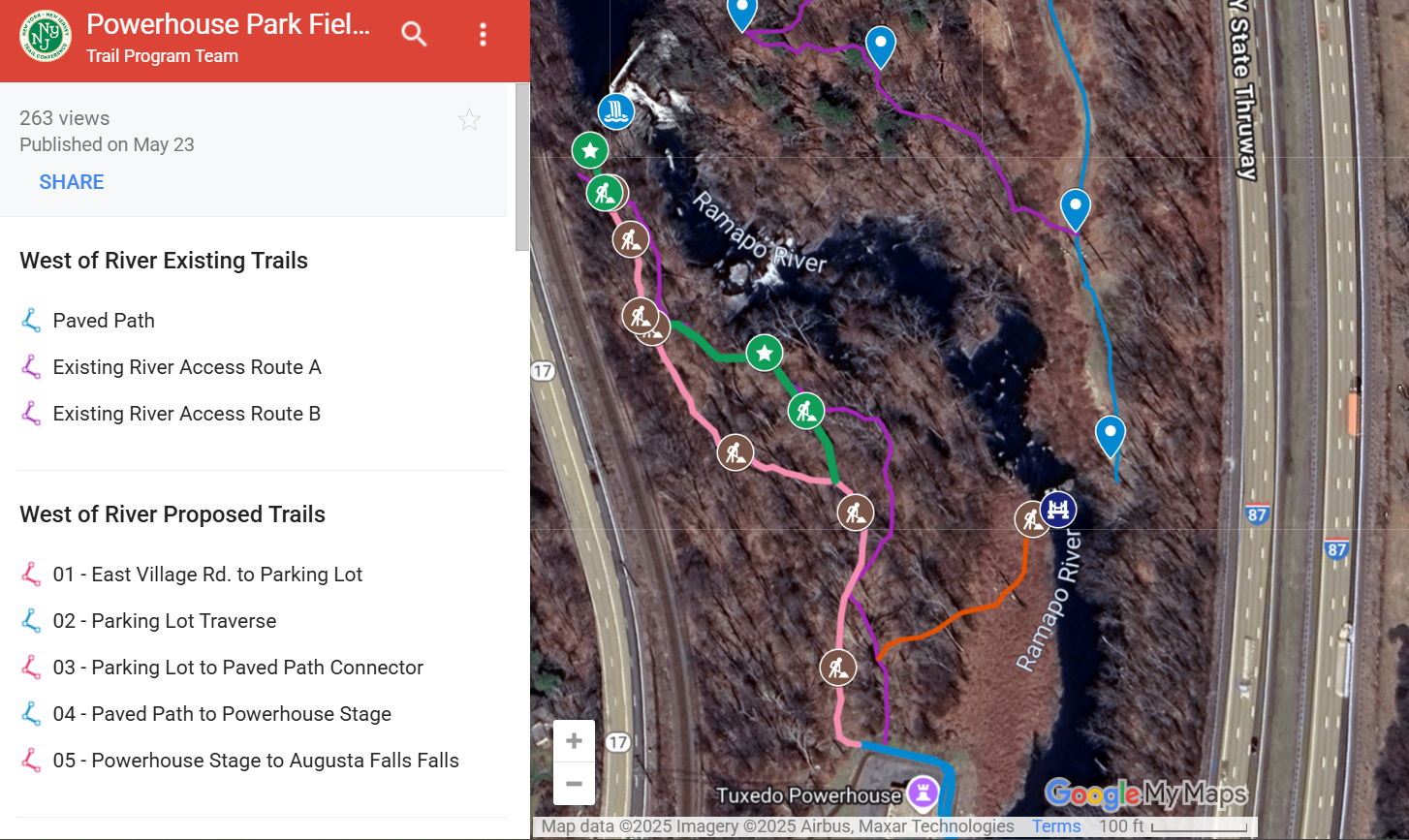 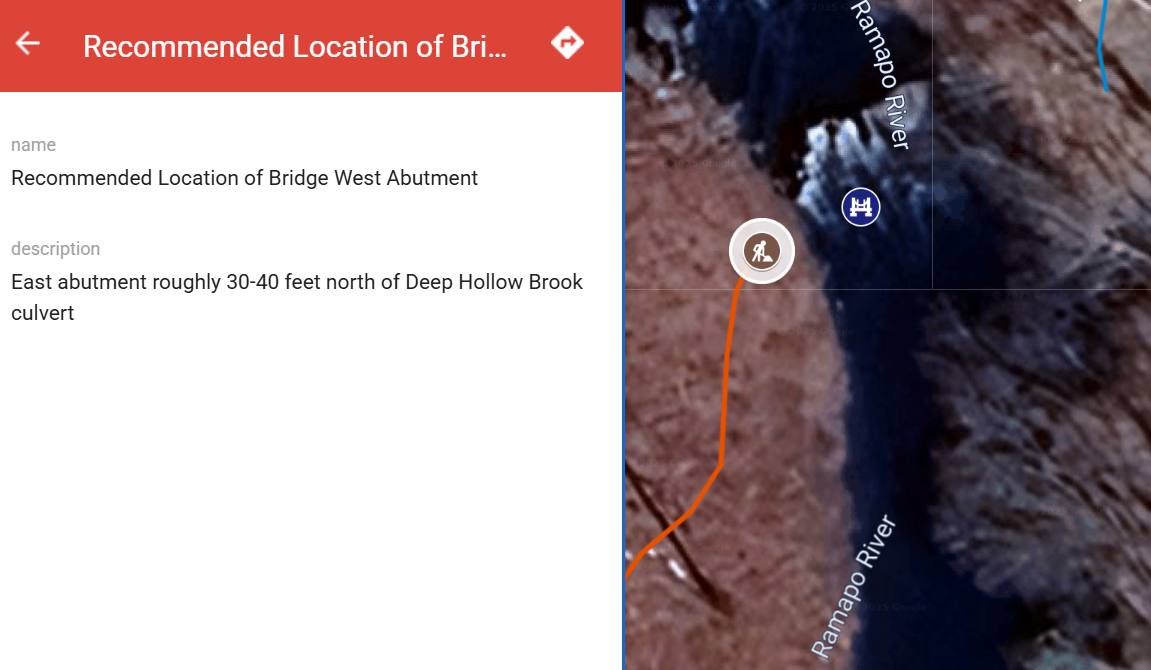 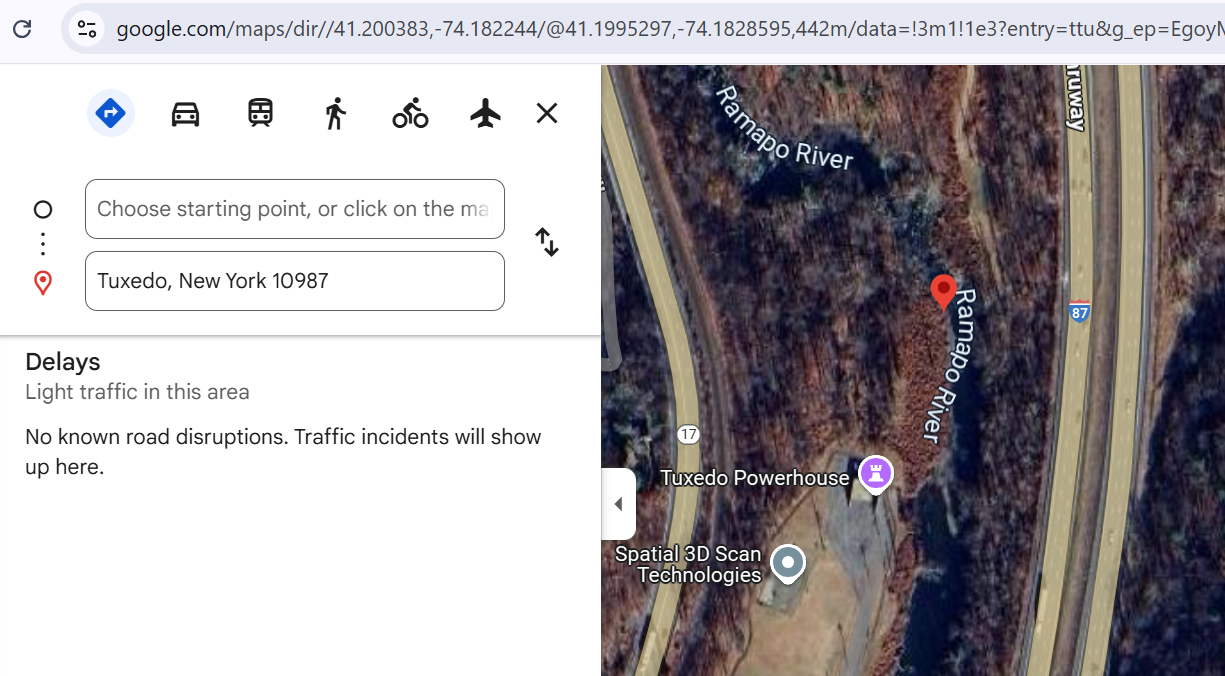 Park Connectivity
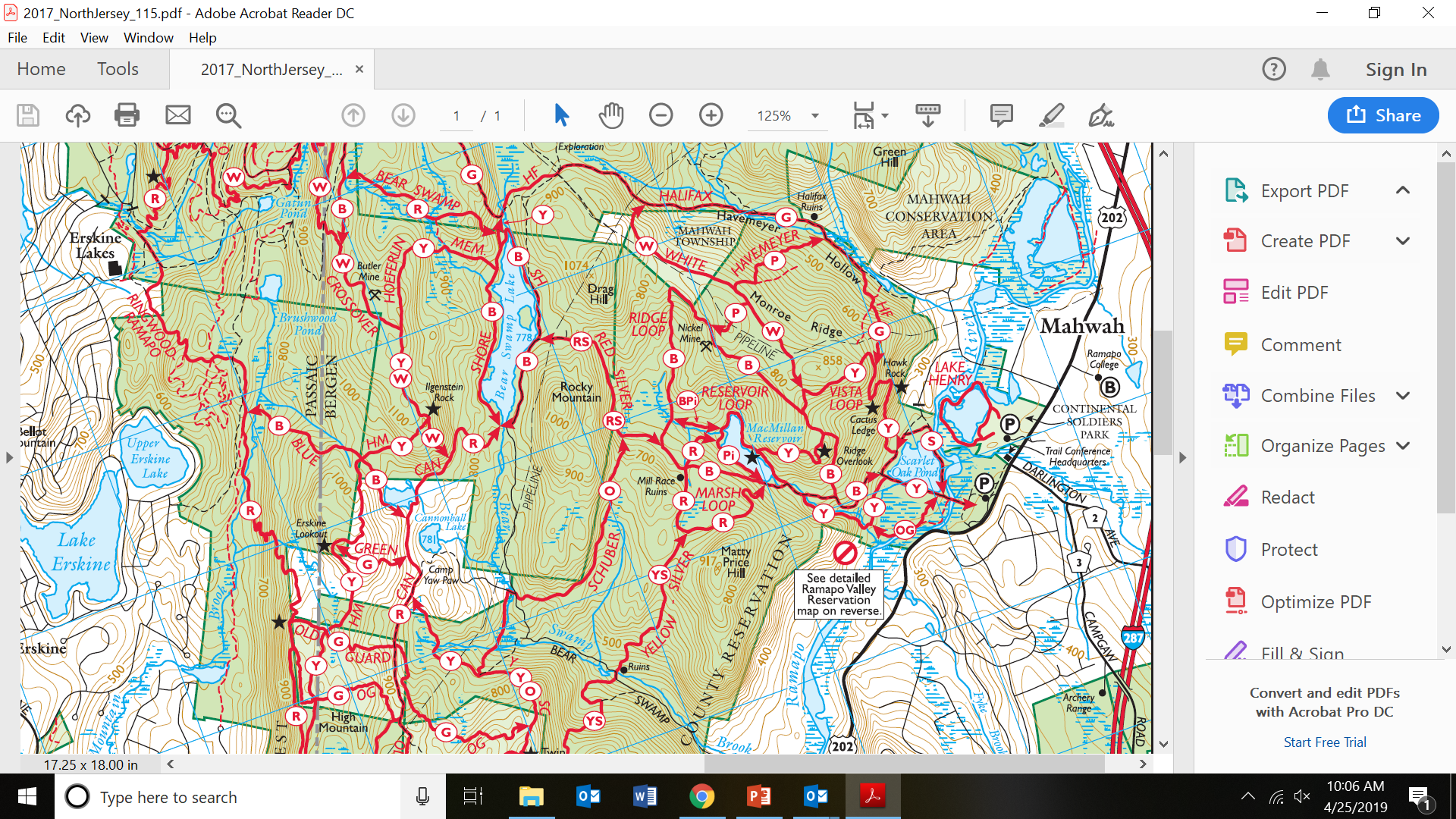 [Speaker Notes: Welcome Maintenance 101

Introduce self and assistant]
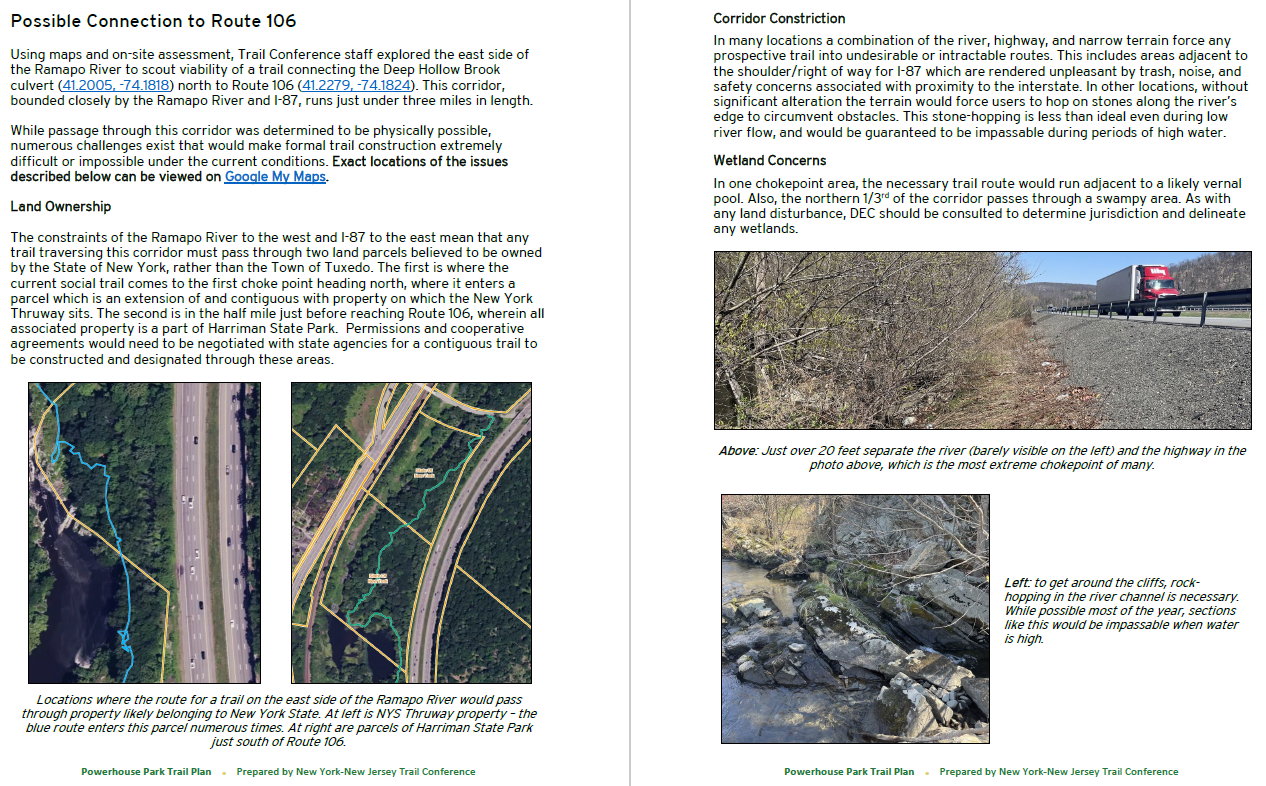 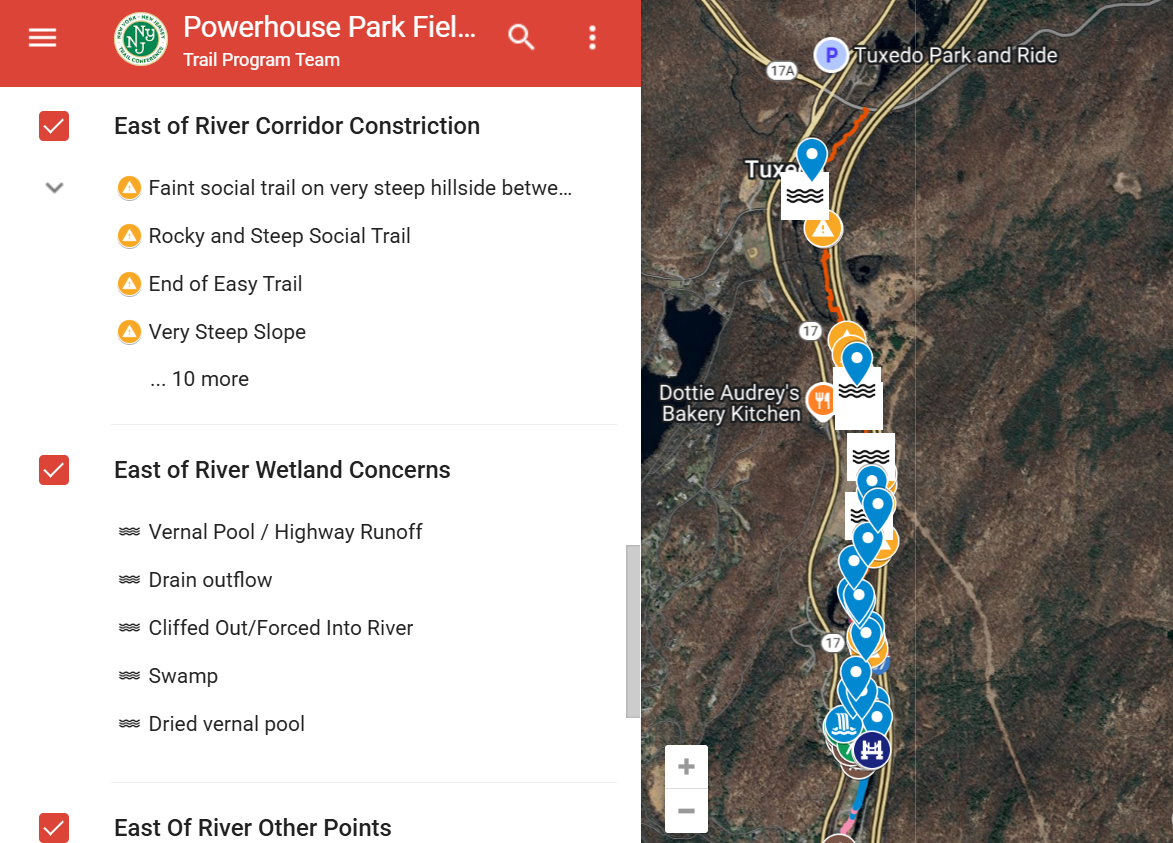 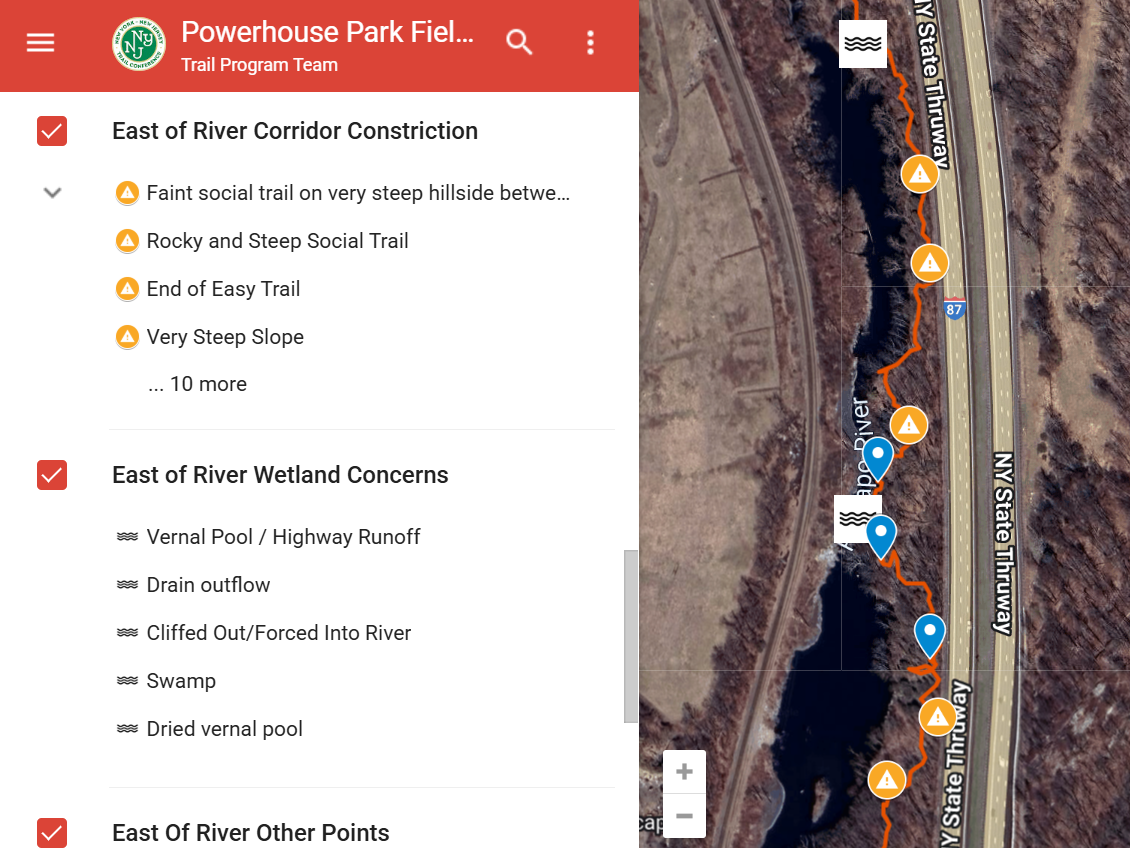 Additional Resources
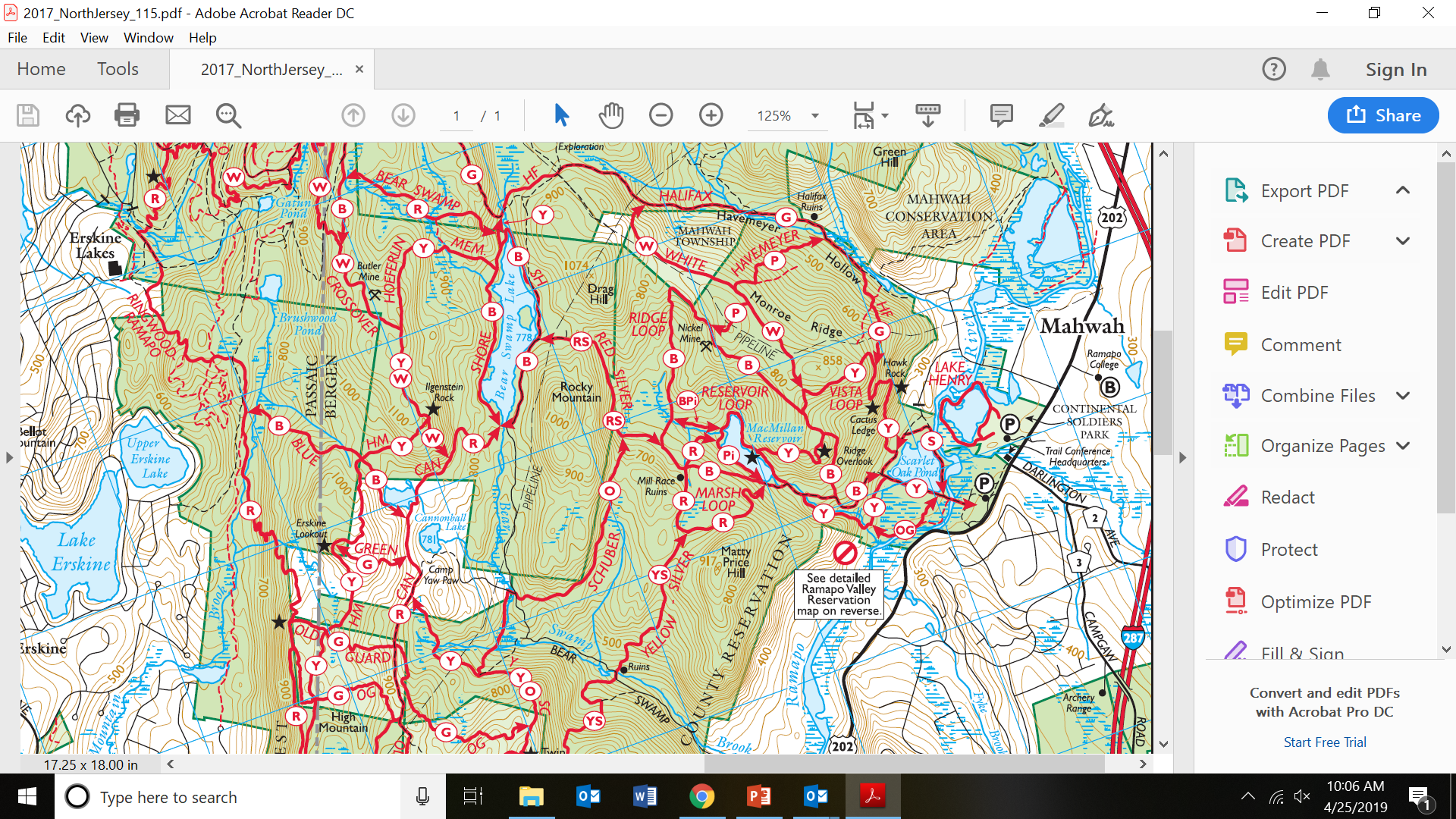 [Speaker Notes: Welcome Maintenance 101

Introduce self and assistant]
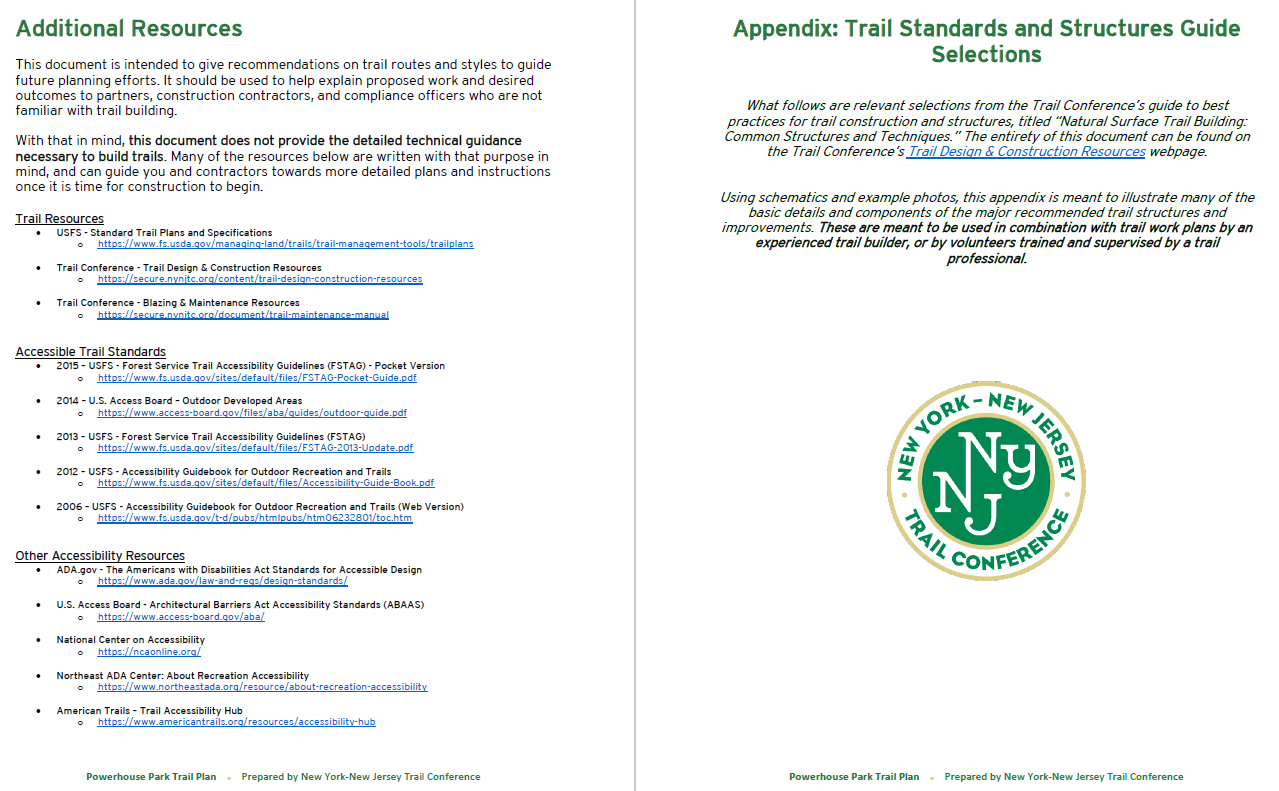 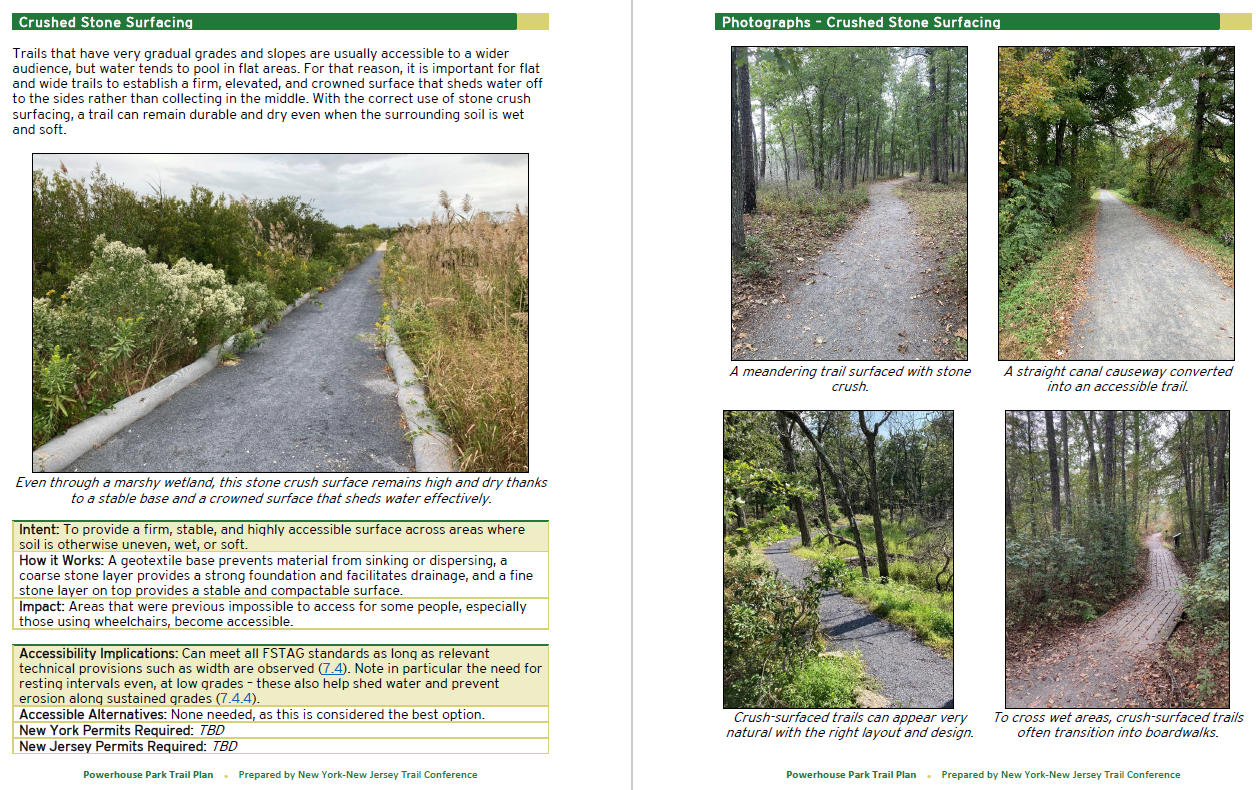 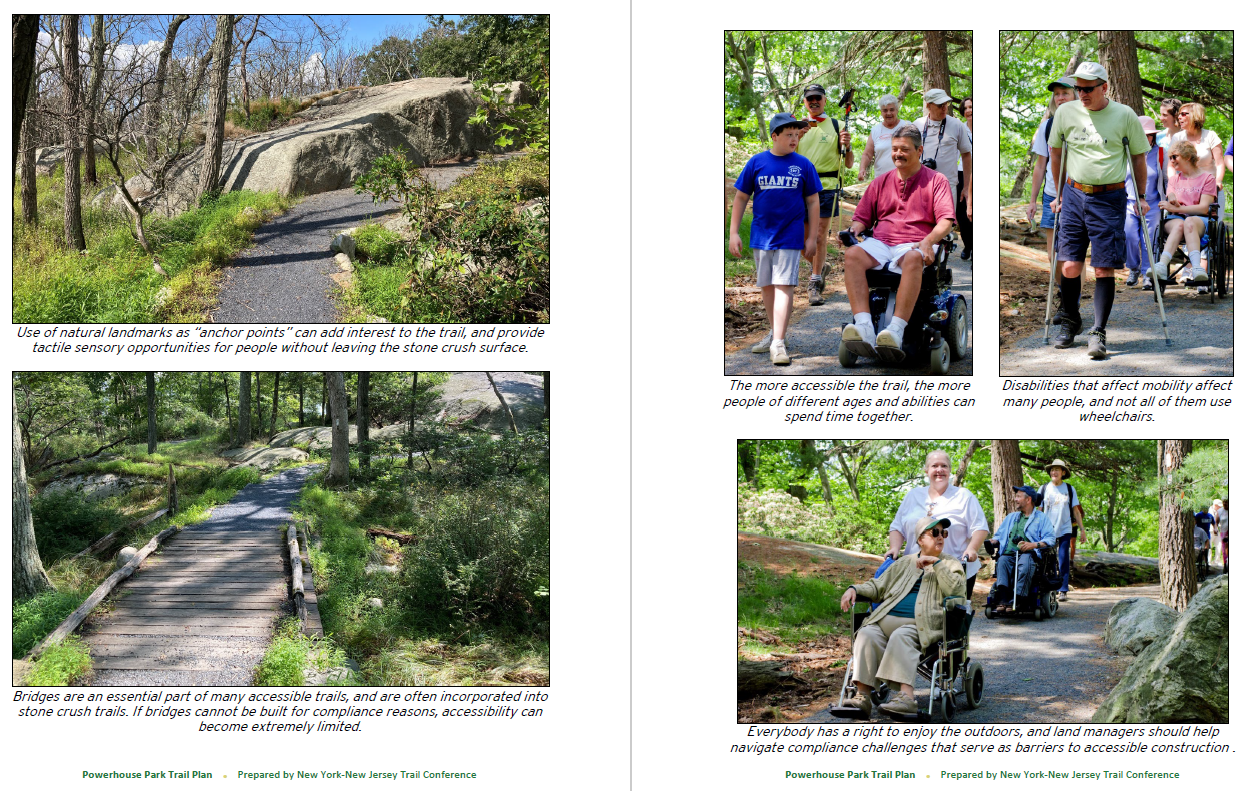 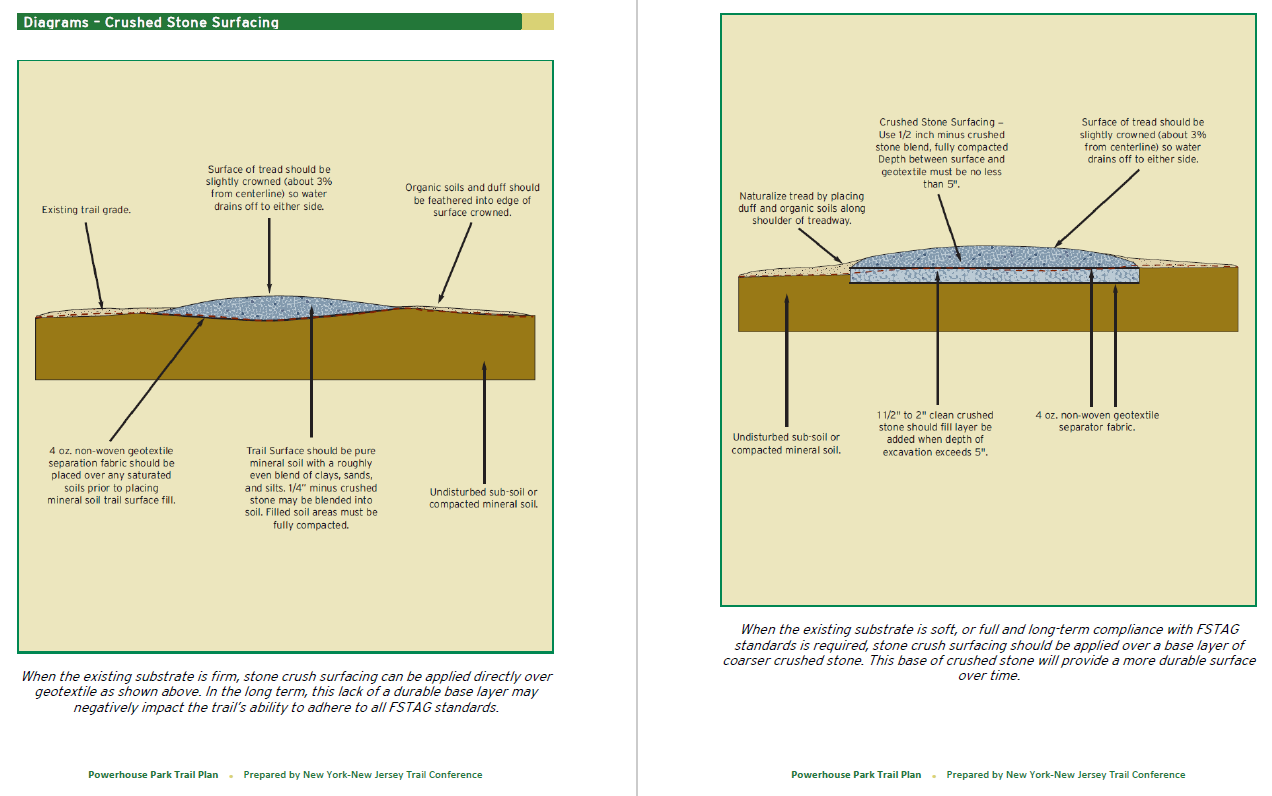 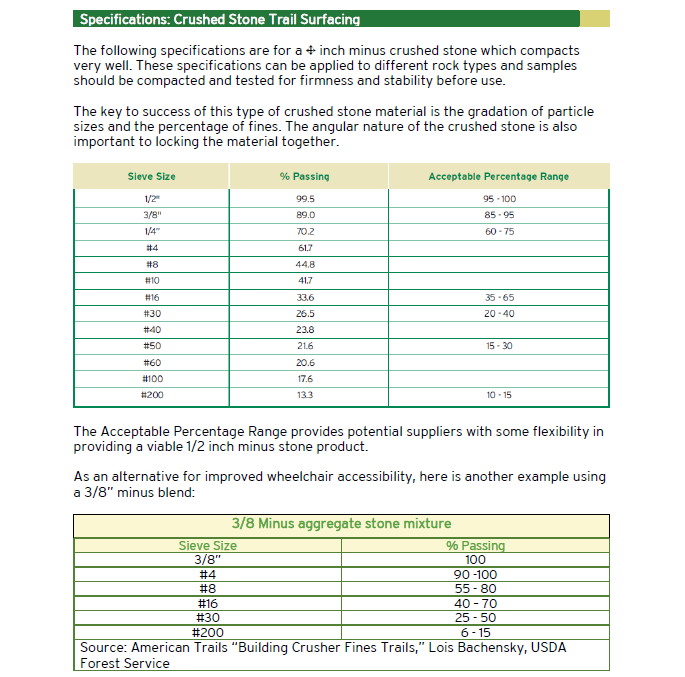 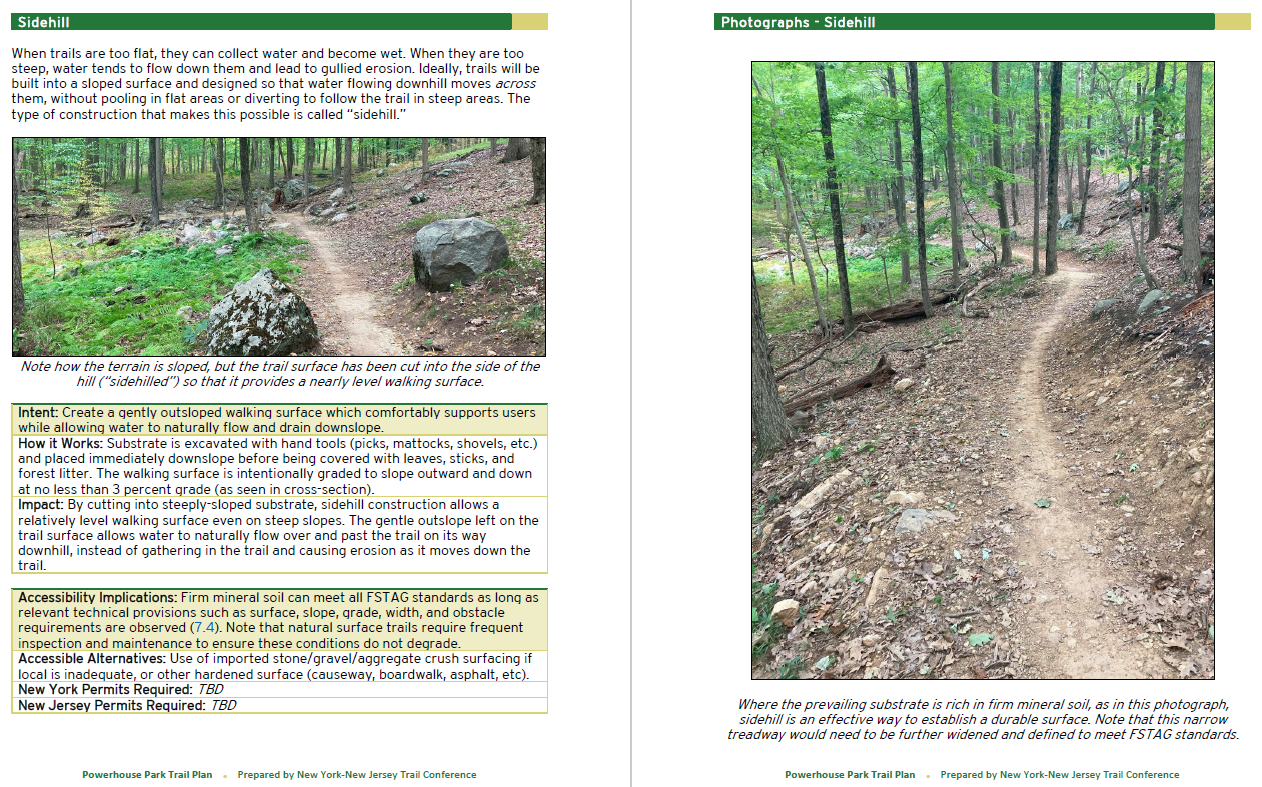 Questions?
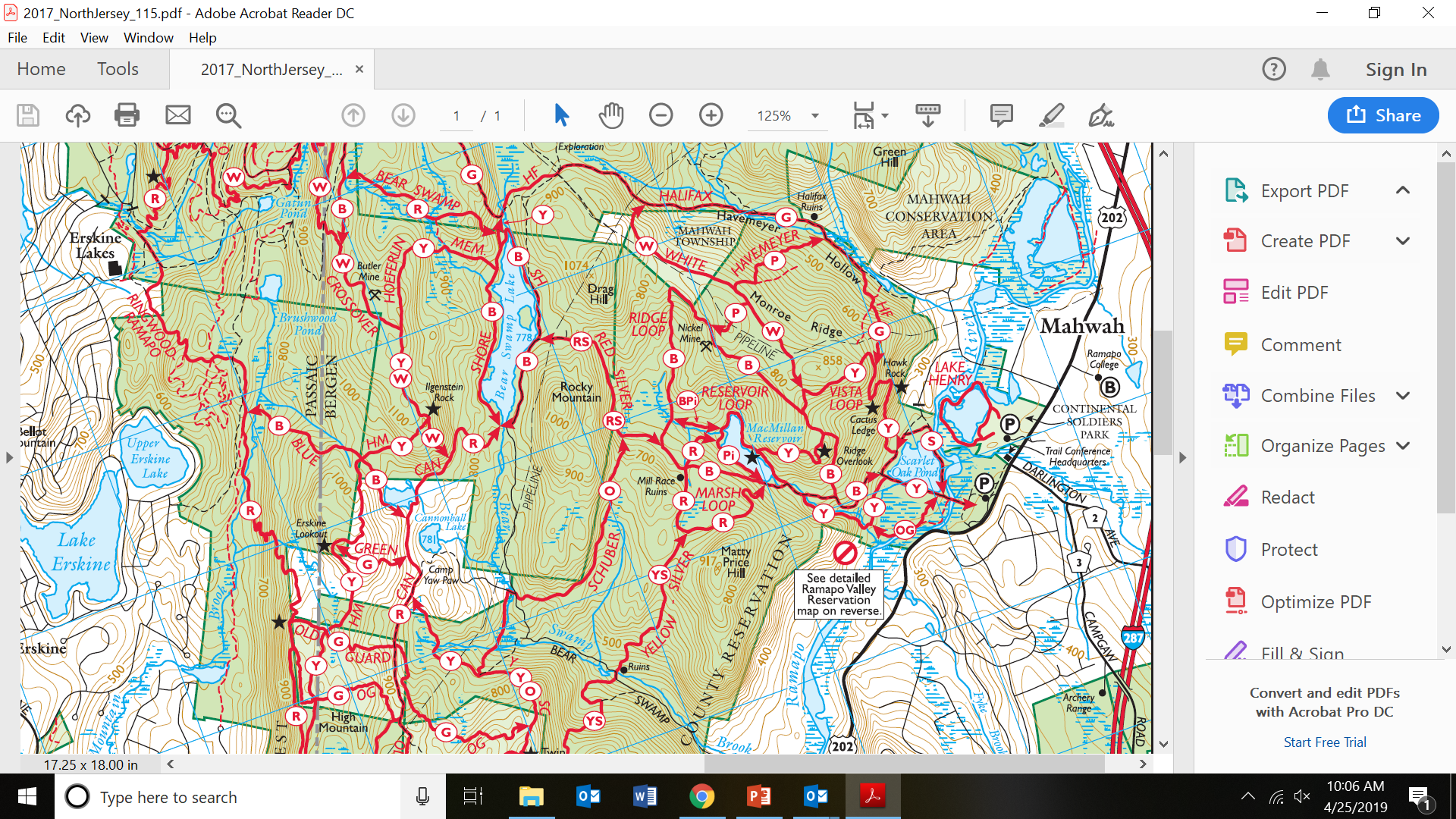 [Speaker Notes: Welcome Maintenance 101

Introduce self and assistant]